Unpacking the challenges of urban SDG target and human settlements indicators monitoring
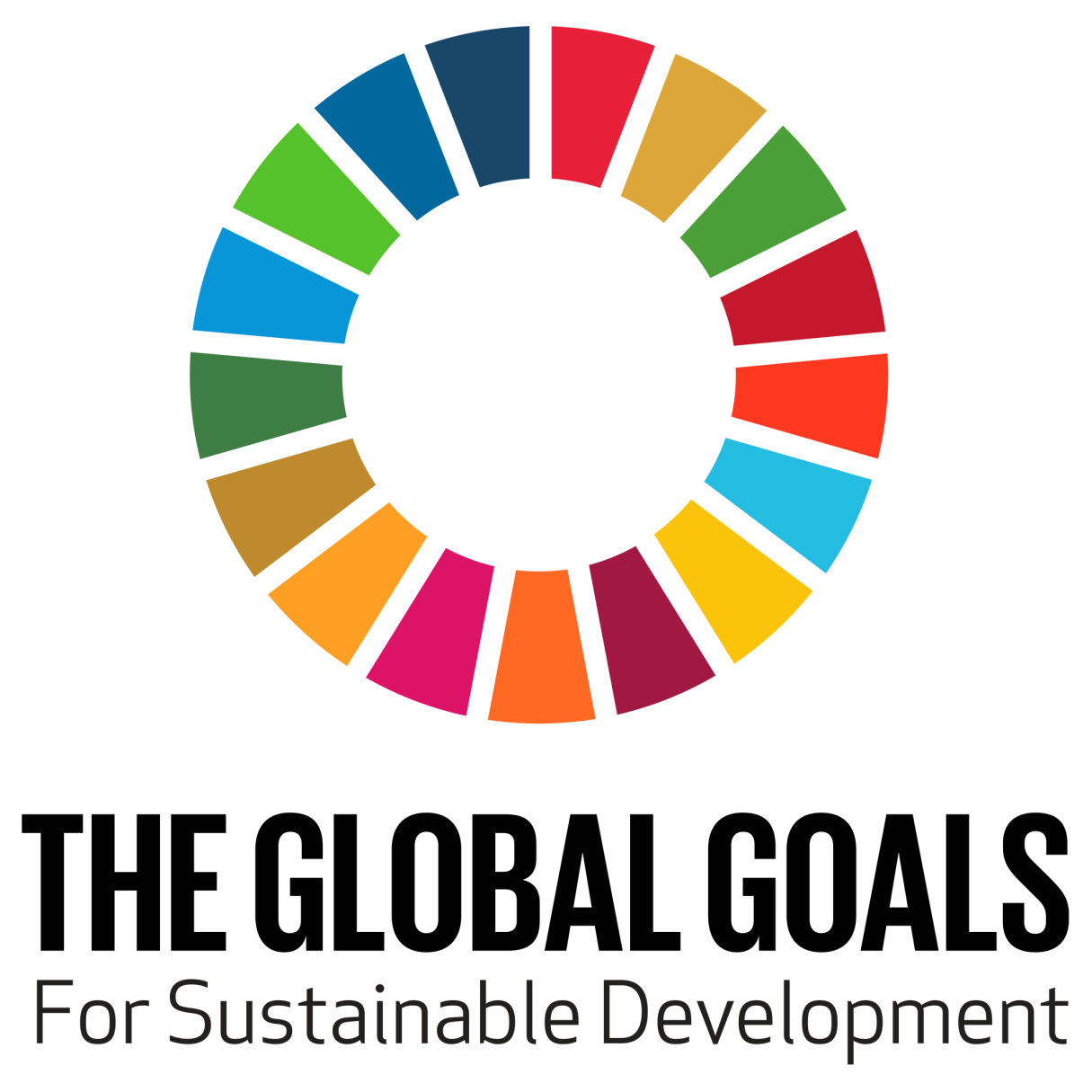 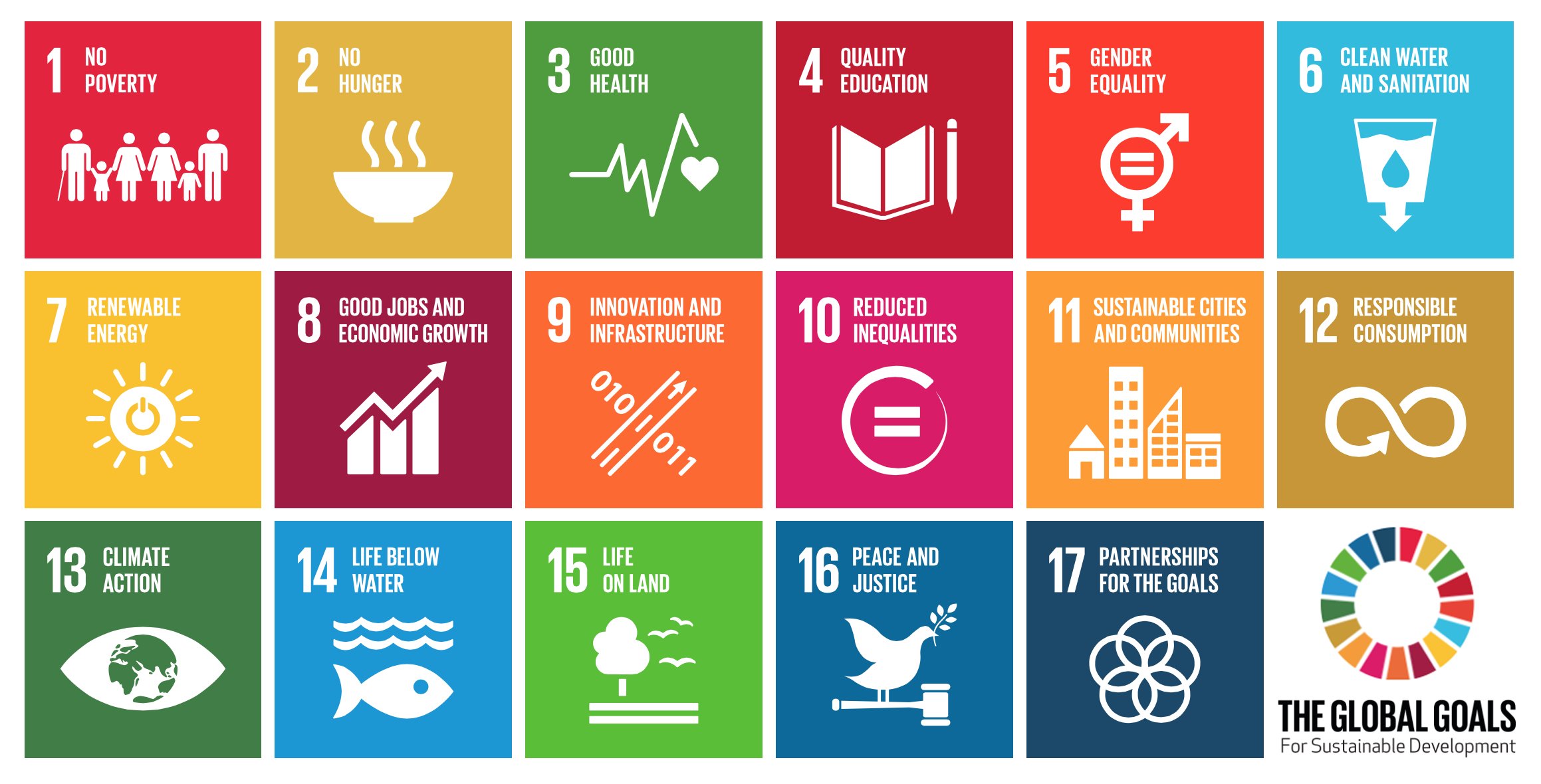 Robert P Ndugwa, PhD
Head Global Urban Observatory Unit 
UN-Habitat, Nairobi, Kenya
Email: robert.ndugwa@unhabitat.org
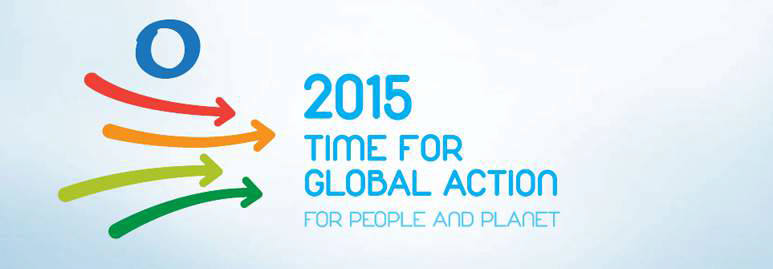 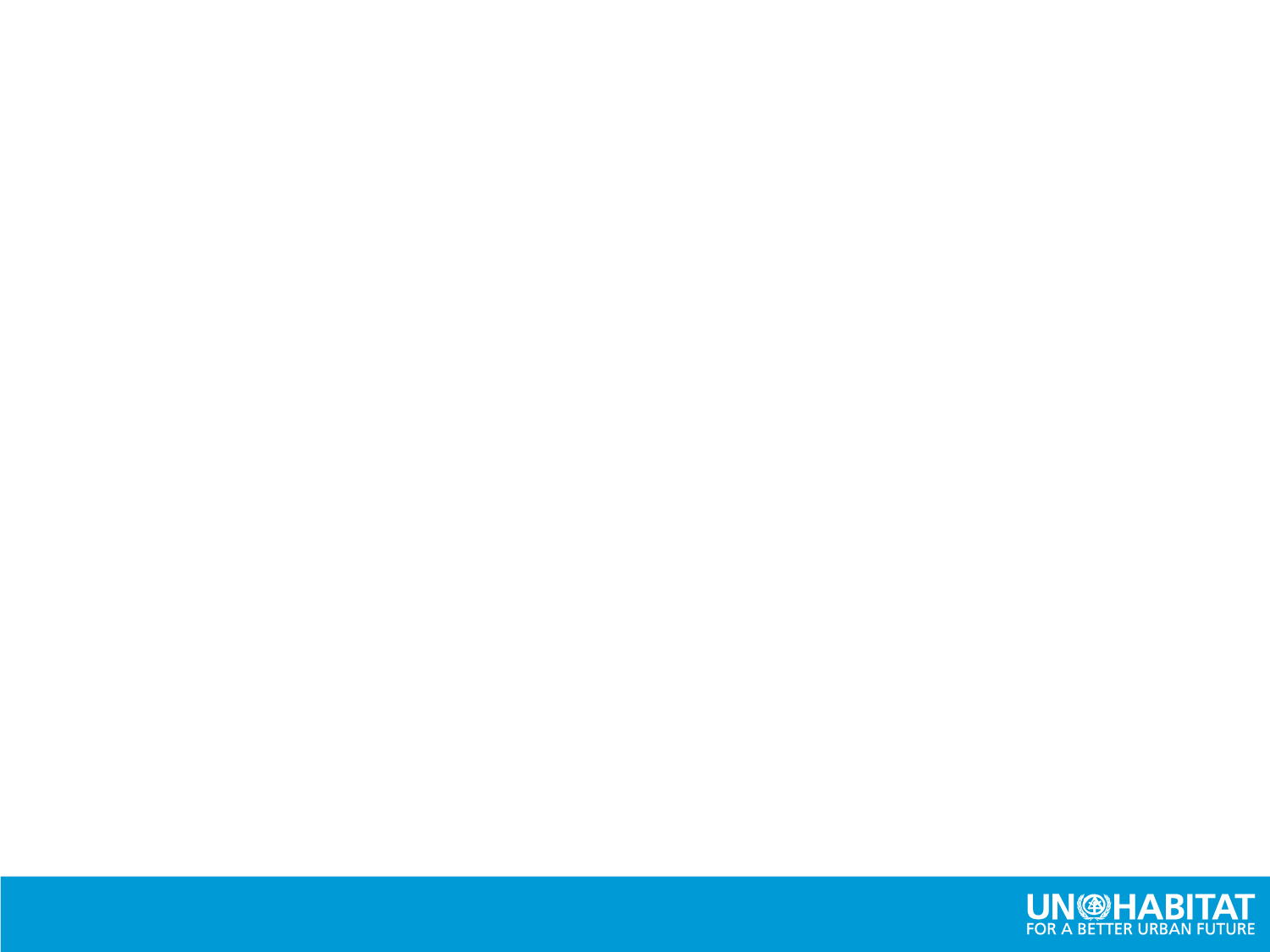 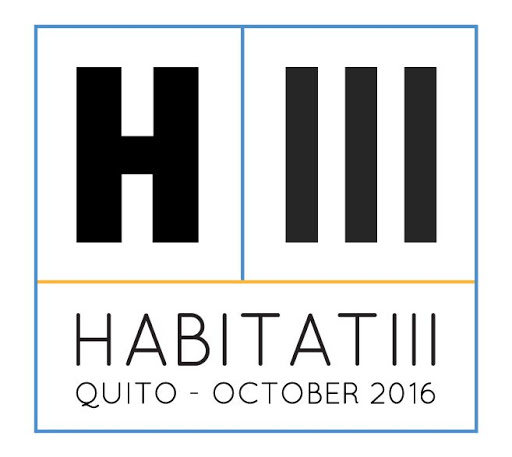 Paris climate aggreement
Africa 
Agenda 2063
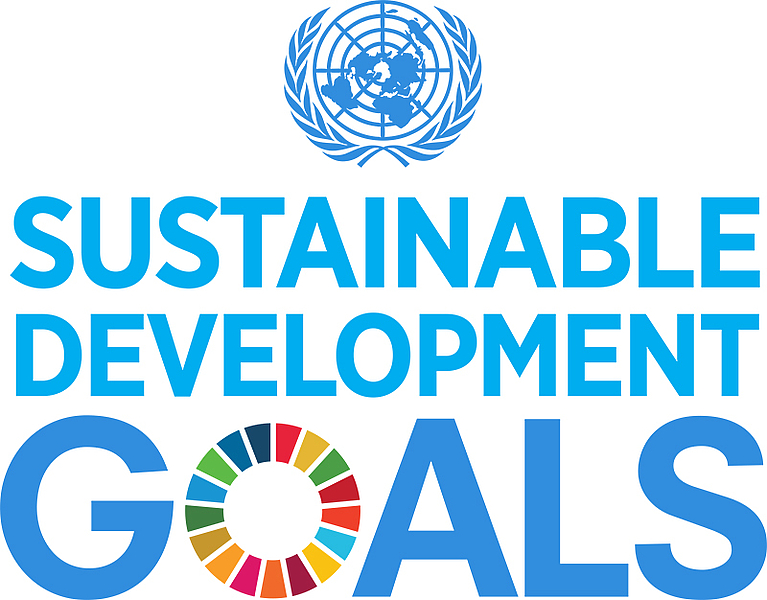 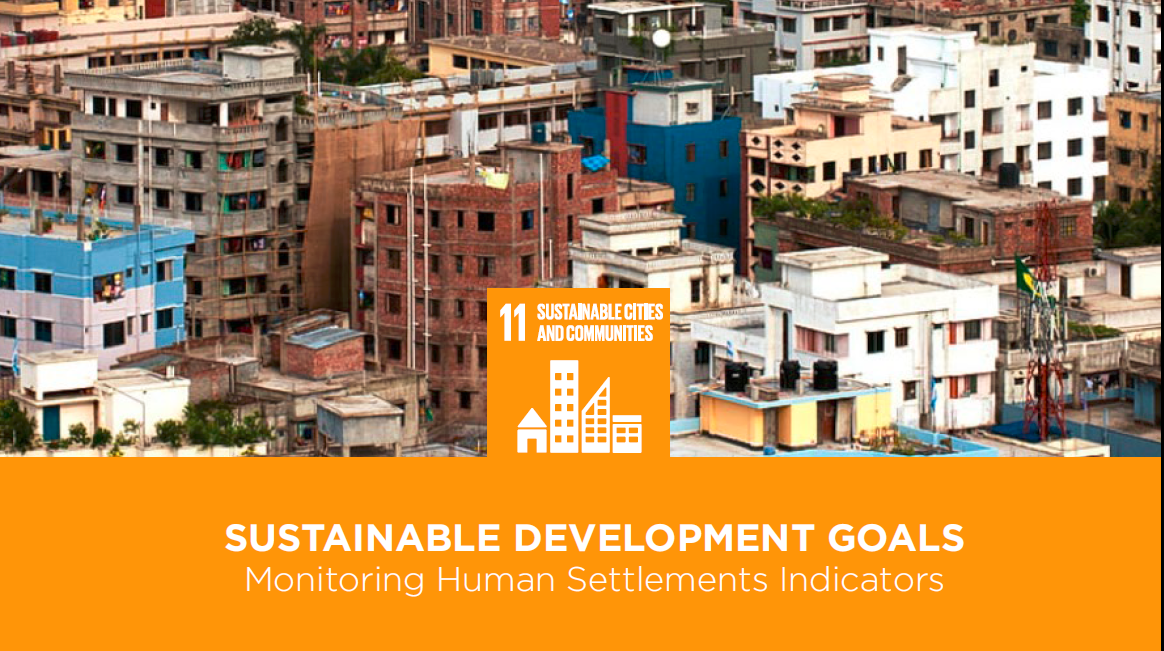 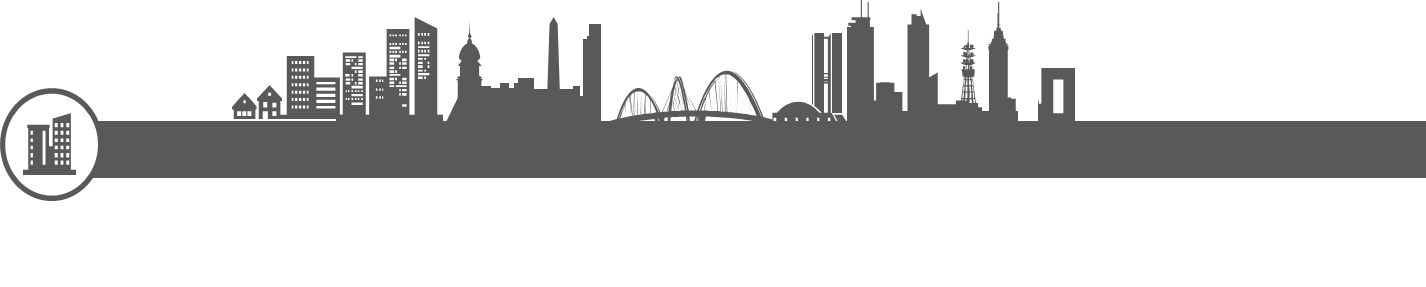 The Sustainable Development Goals
SDG – Goal 11 +
Make cities and human settlements inclusive, safe, resilient and sustainable
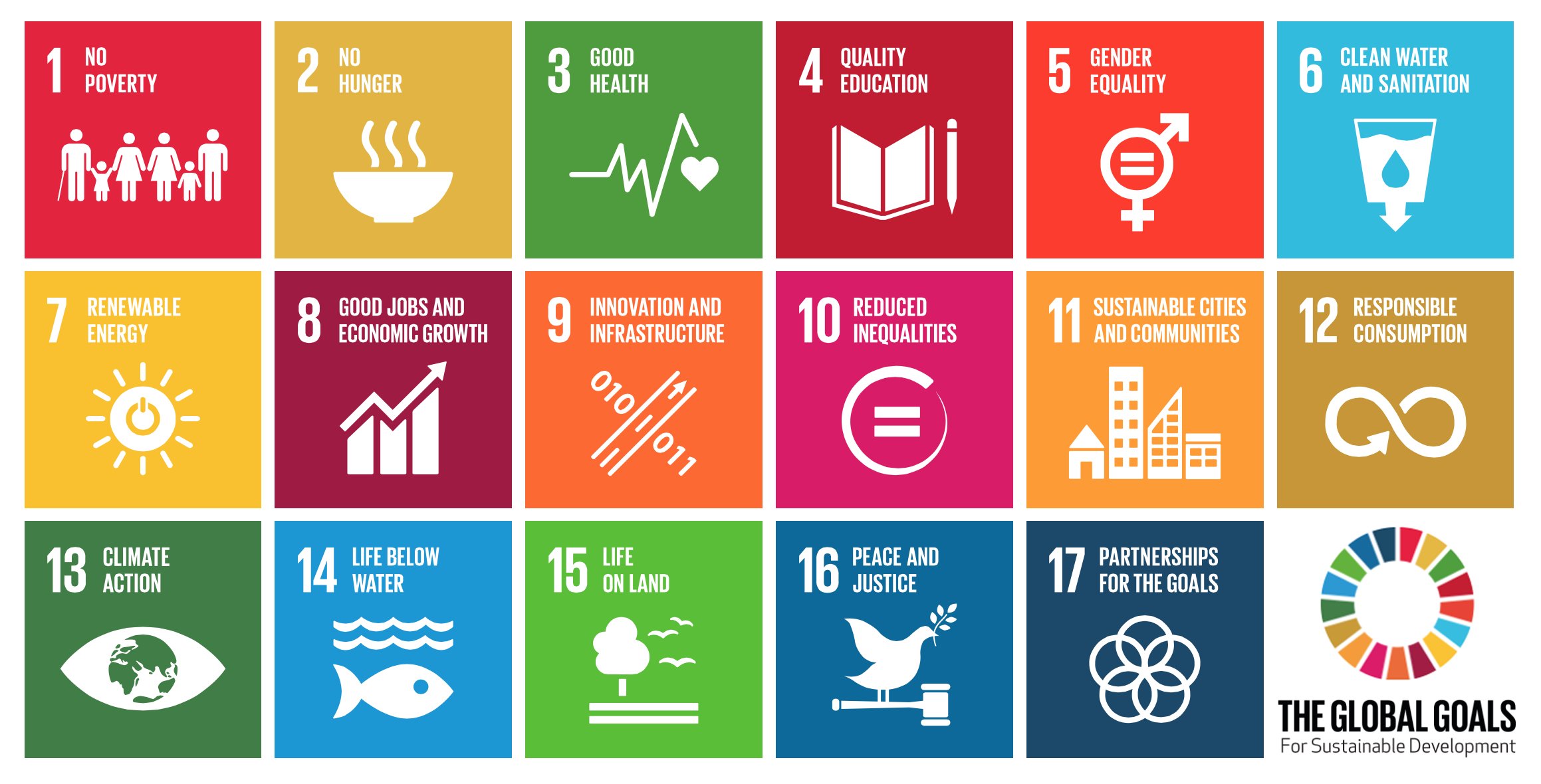 11 Targets
11.1 Housing and Slums
11.2 Sustainable Transport
11.3 Participatory Planning
11.4 Cultural Heritage
11.5 Disaster risk Reduction
11.6 Air Quality and Waste Management 
11.7 Public spaces 
11.a Rural-urban and regional planning 
11.b Mitigation of Climate Change, Resilience 
11.c LDCs support – buildings
1.4.1 Basic services
1.4.2 Secure land rights
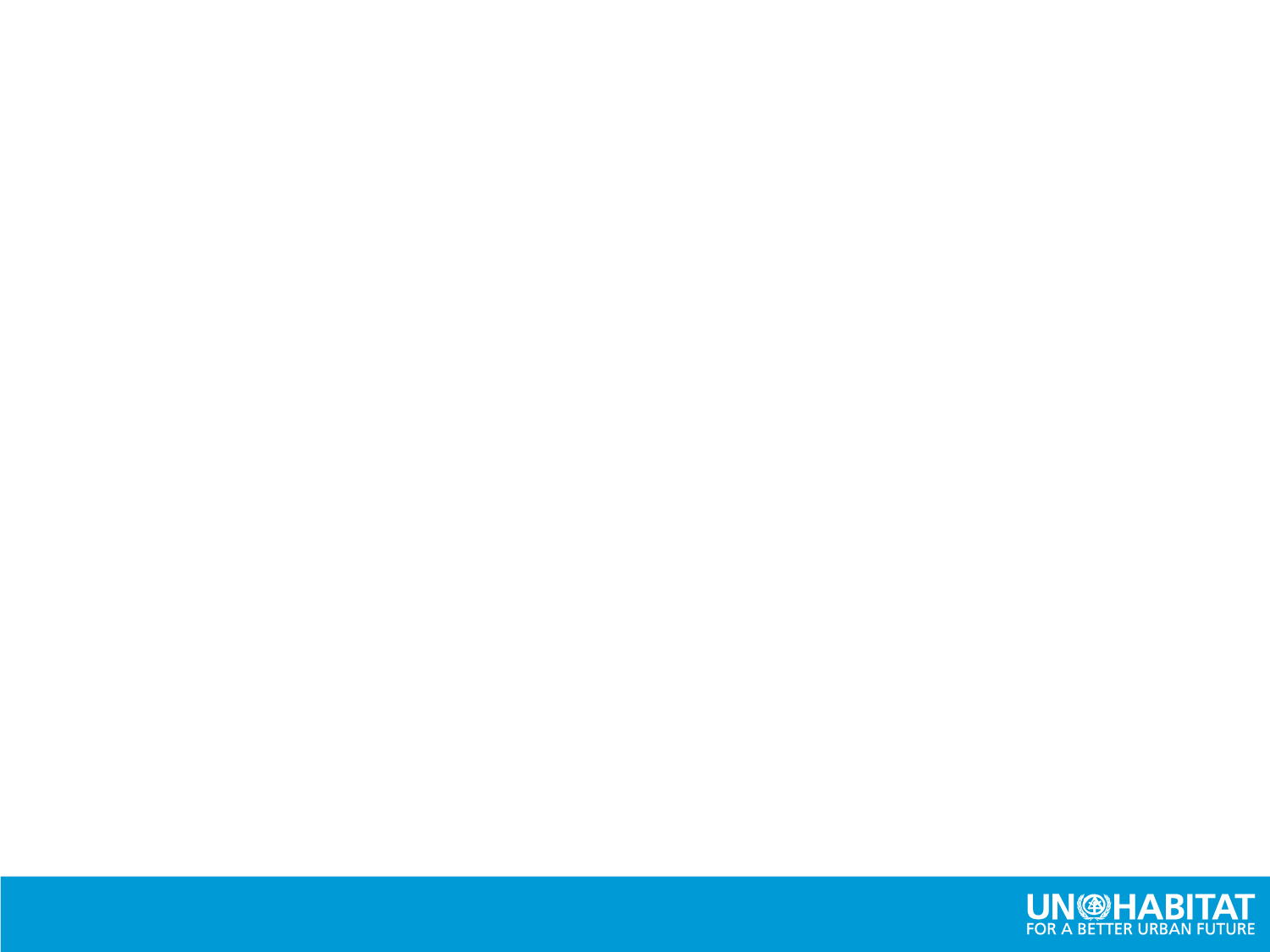 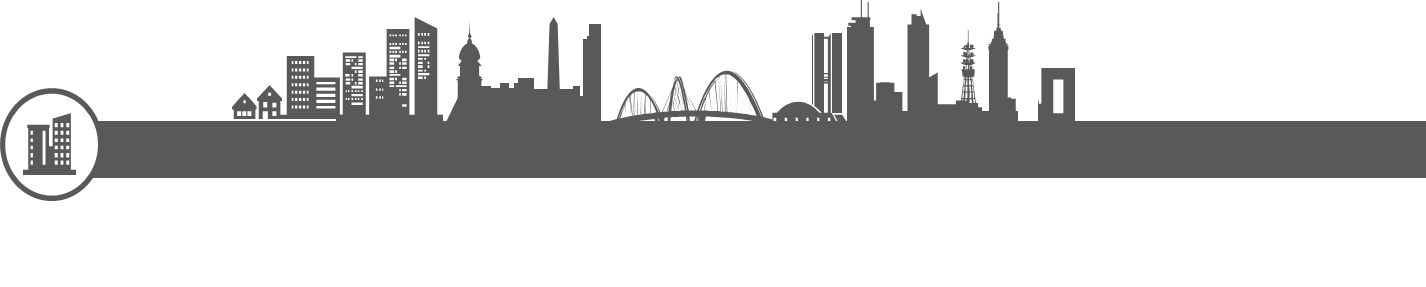 The Sustainable Development Goals
SDG – Goal 11 +
Targets/ indicators for human settlements with spatial analysis needs
11.1 Housing and Slums
11.2 Sustainable Transport
11.3 Participatory Planning
11.4 Cultural Heritage
11.5 Disaster Reduction
11.6 Air Quality and Waste Management 
11.7 Public spaces 
11.a Rural-urban and regional planning 
11.b Mitigation of Climate Change, Resilience 
11.c LDCs support – buildings 
1.4.1 Basic services
1.4.2 Secure land rights
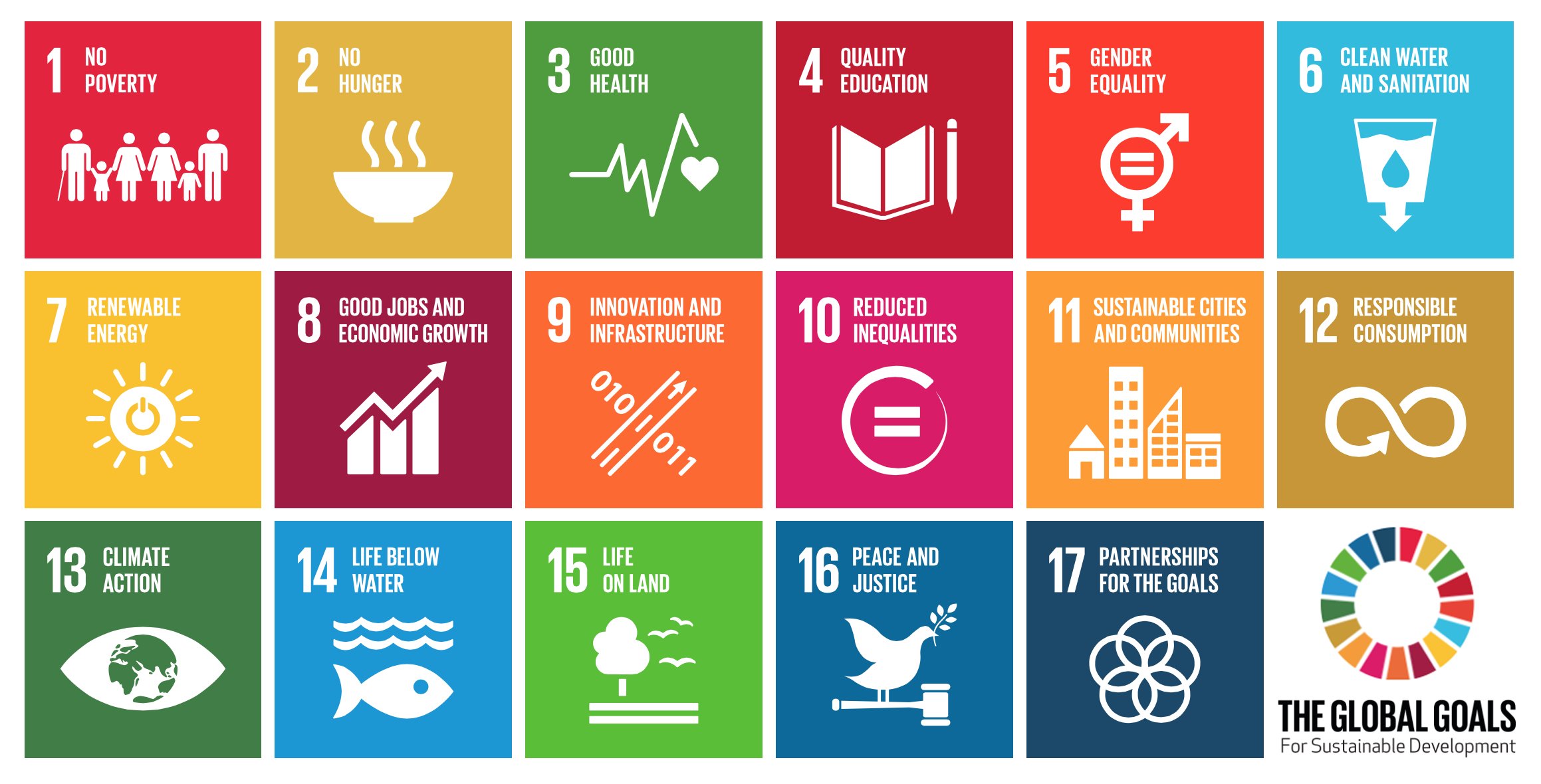 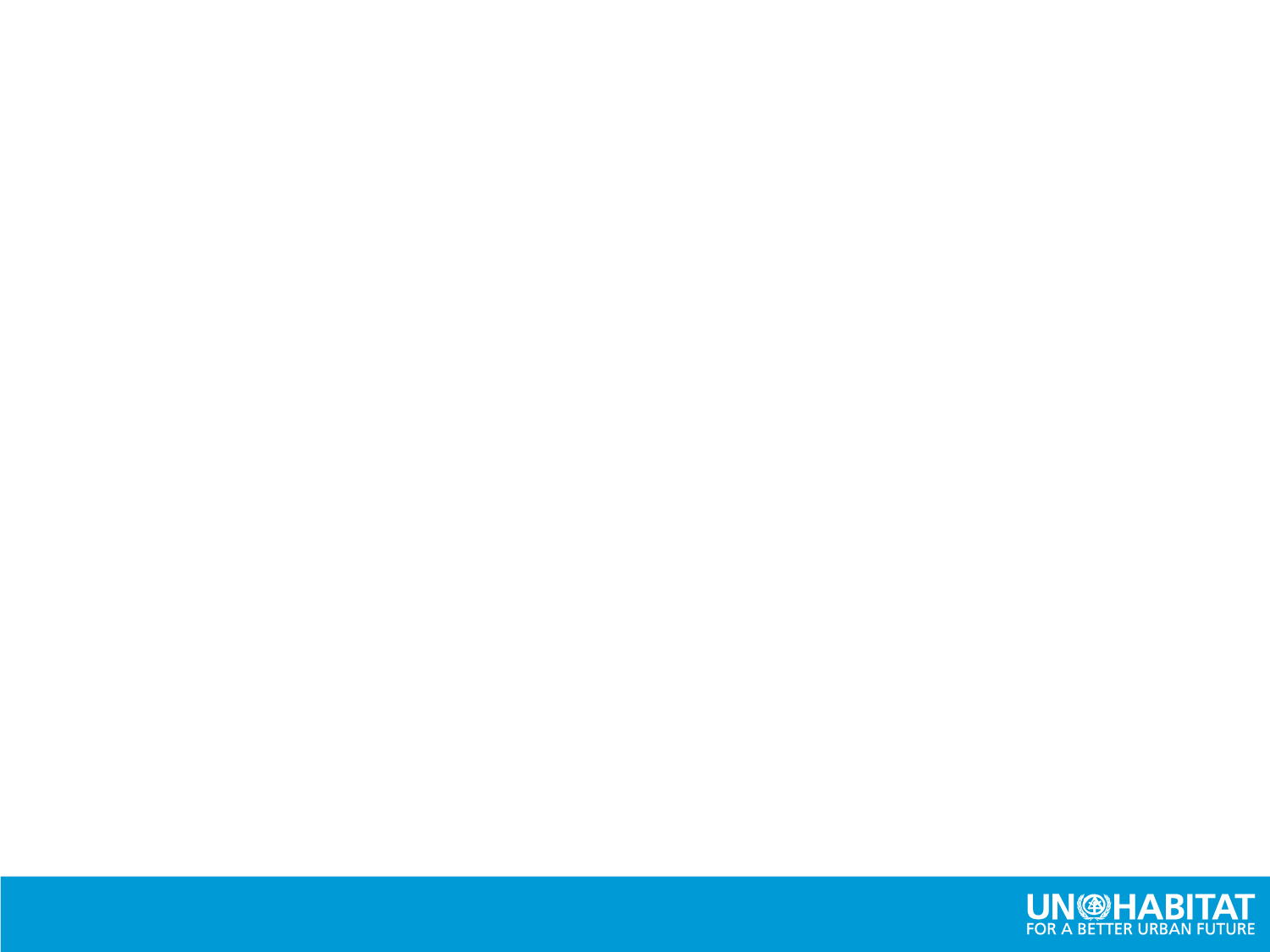 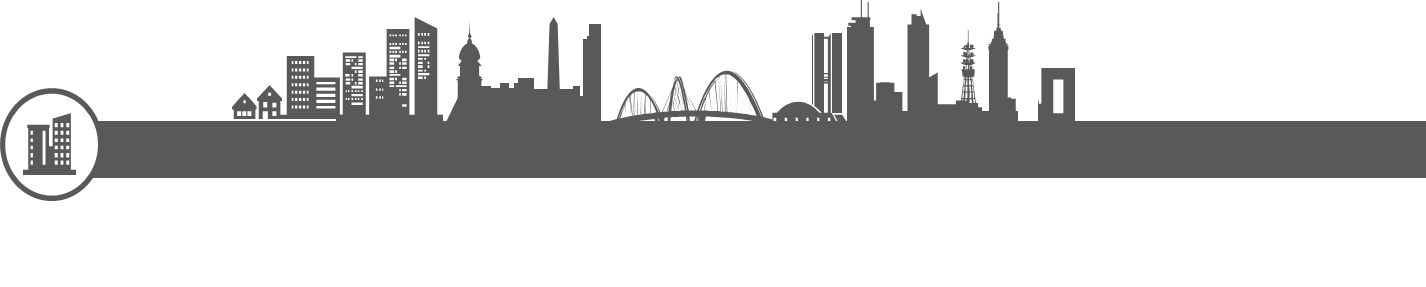 Goal 11 - Indicators
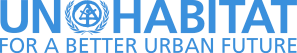 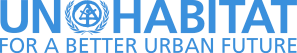 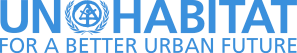 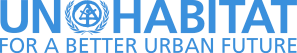 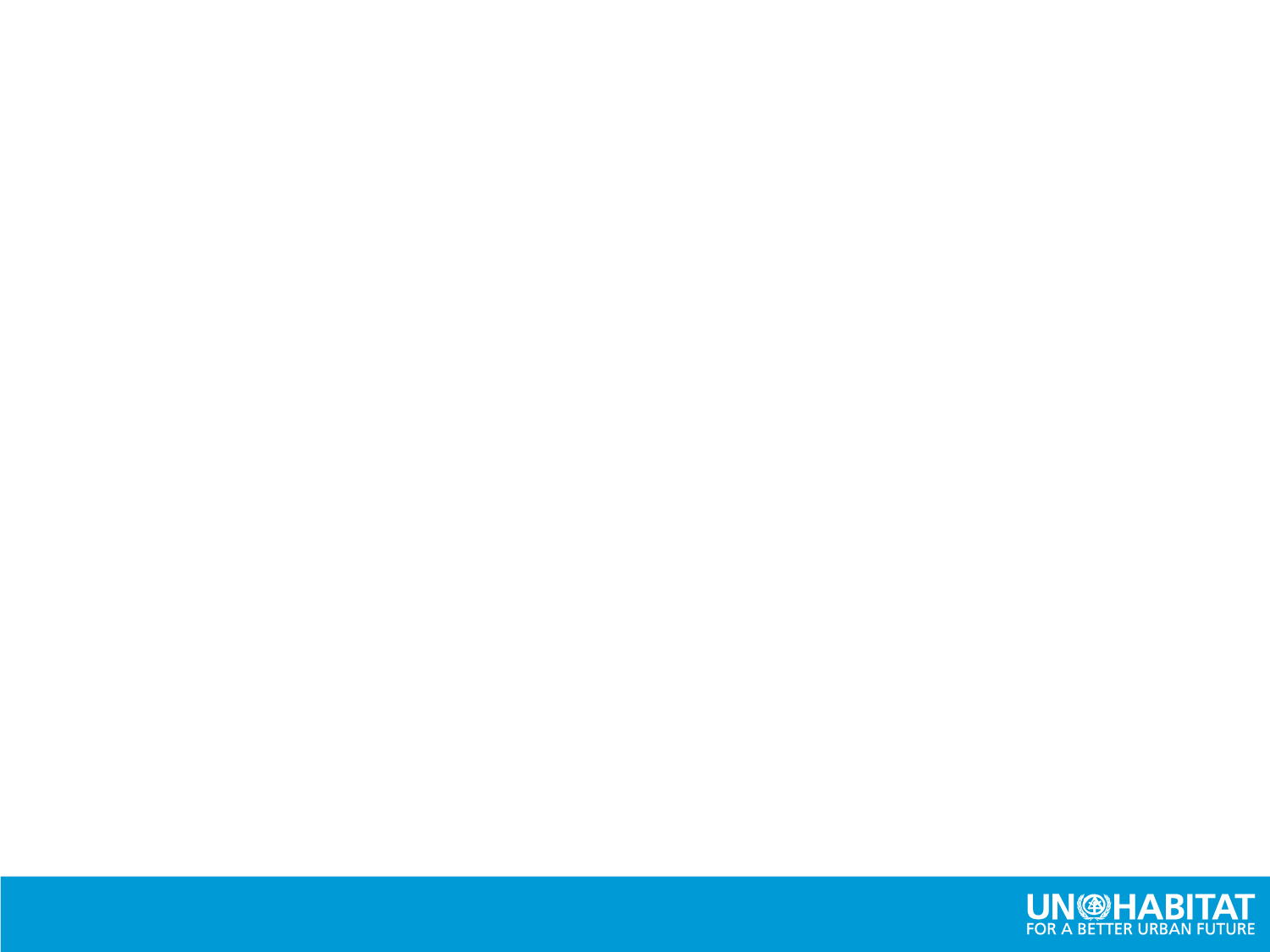 Connecting the New Urban Agenda and the SDGs: (re)thinking UN-Habitat’s role
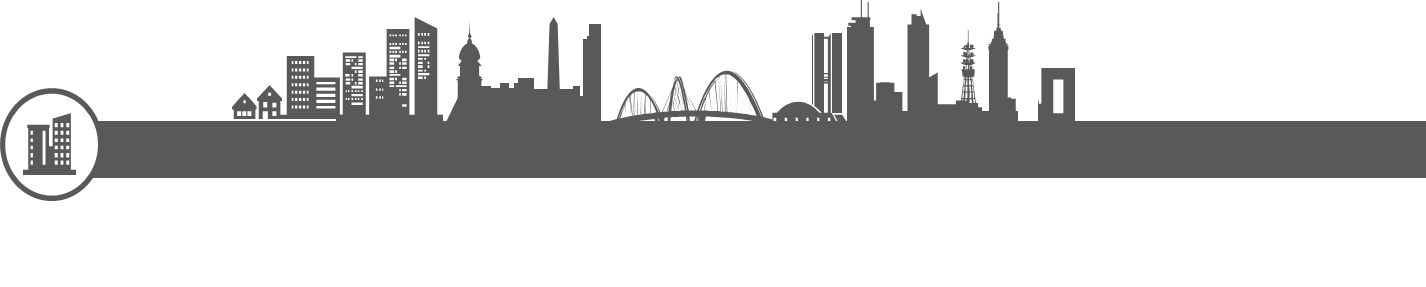 Goal 11 - Indicators
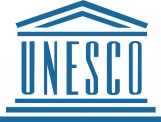 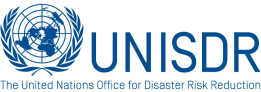 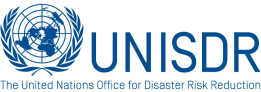 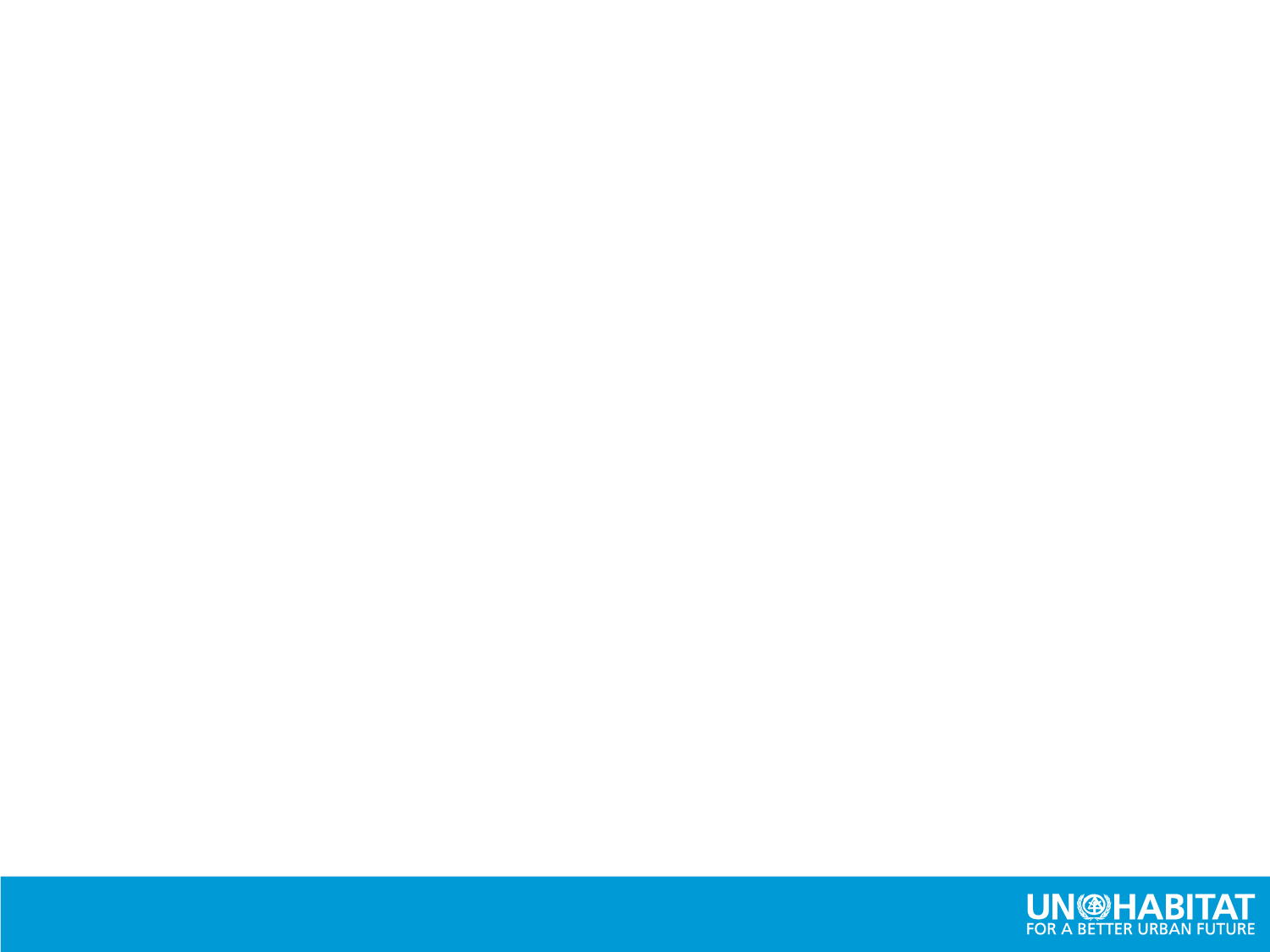 Connecting the New Urban Agenda and the SDGs: (re)thinking UN-Habitat’s role
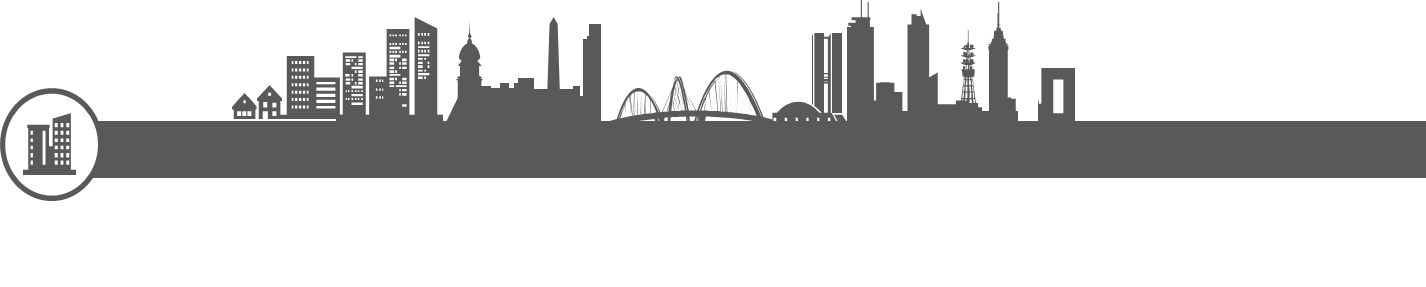 Goal 11 - Indicators
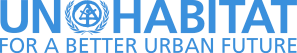 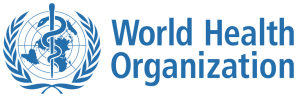 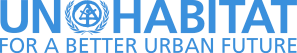 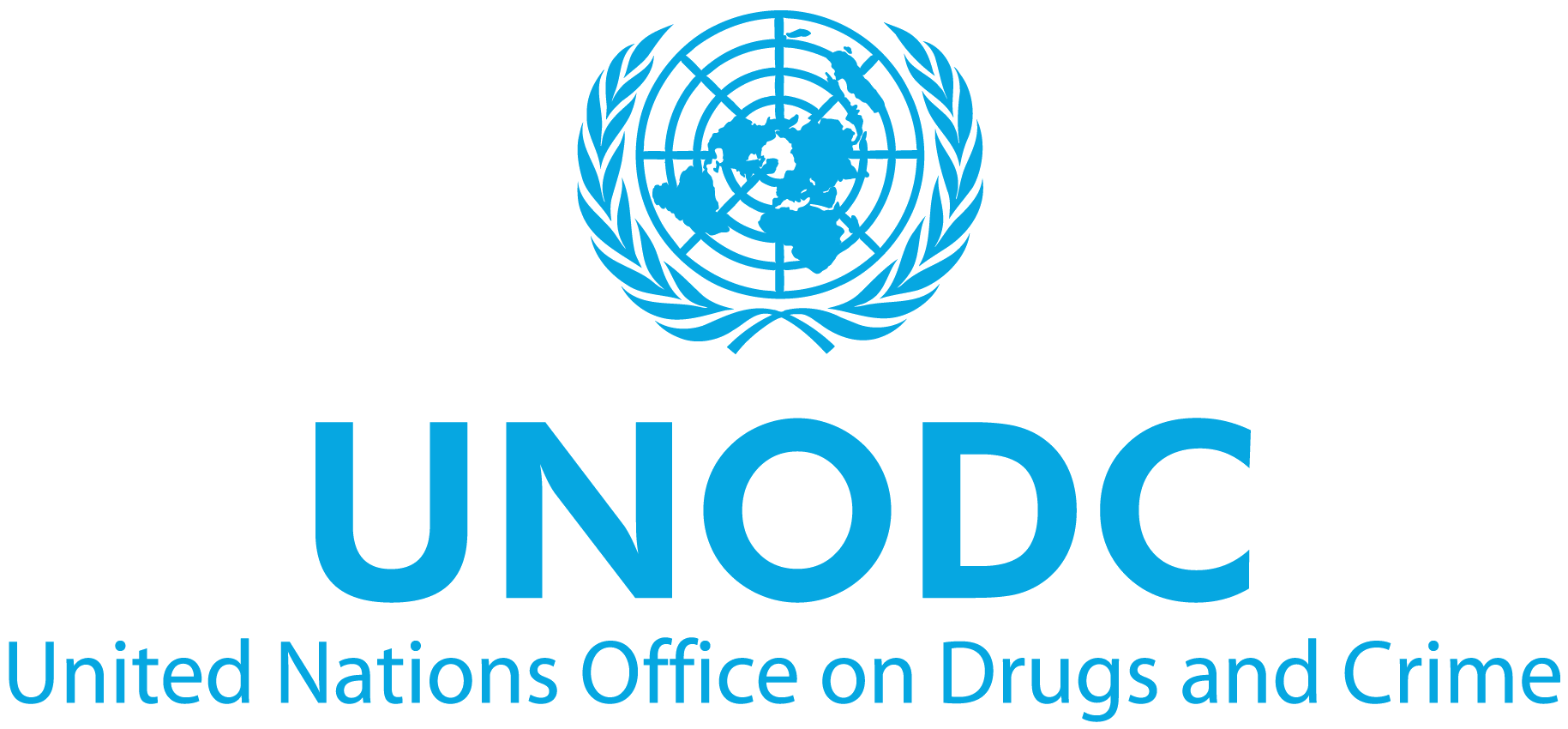 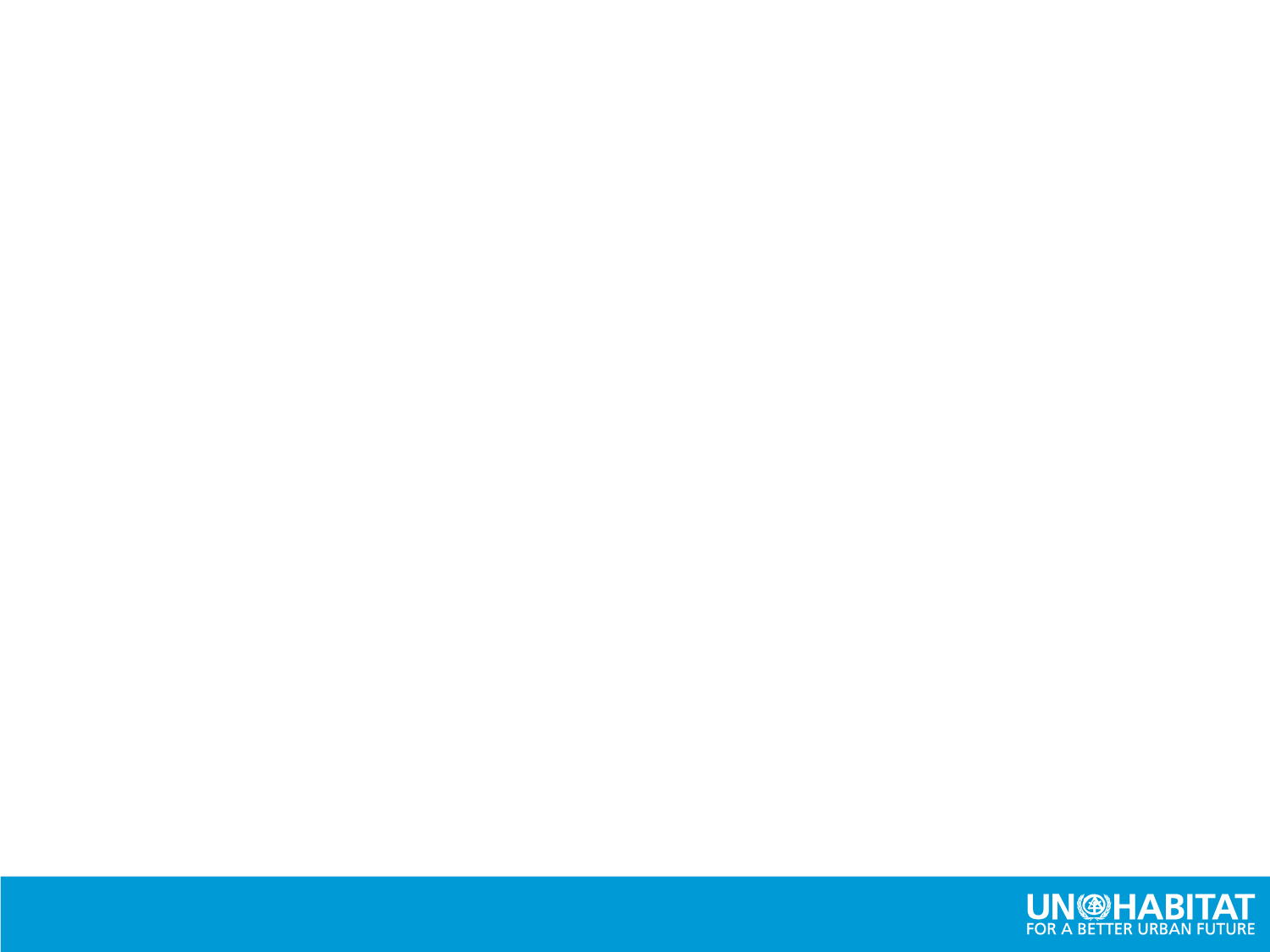 Connecting the New Urban Agenda and the SDGs: (re)thinking UN-Habitat’s role
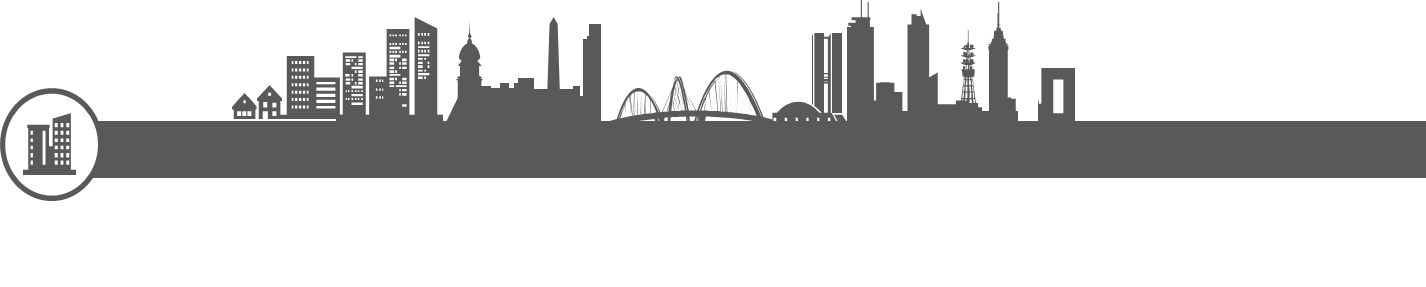 Goal 11 - Indicators
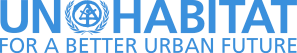 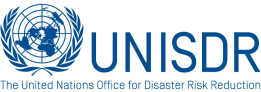 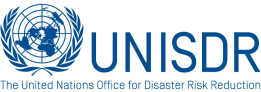 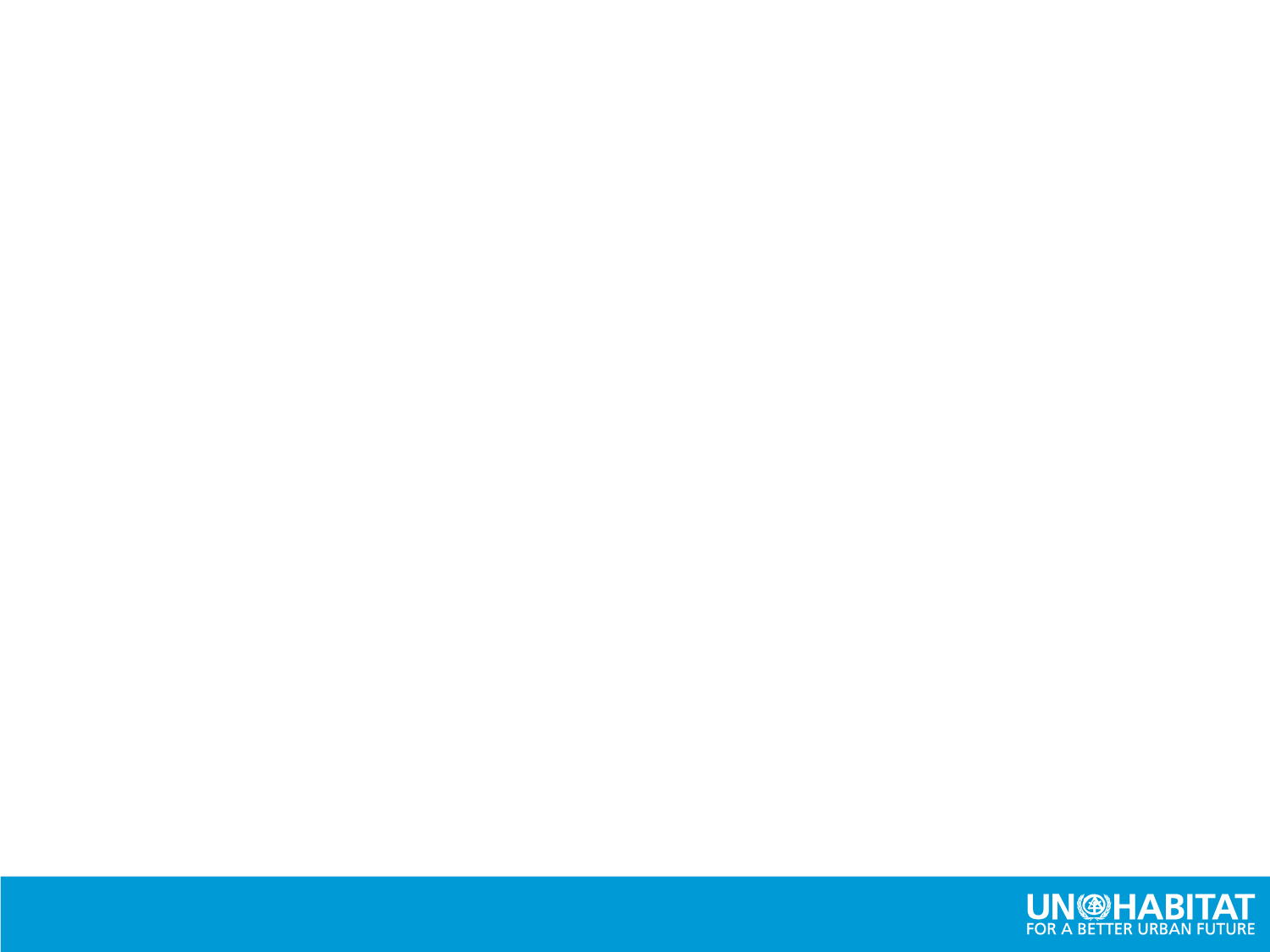 Connecting the New Urban Agenda and the SDGs: (re)thinking UN-Habitat’s role
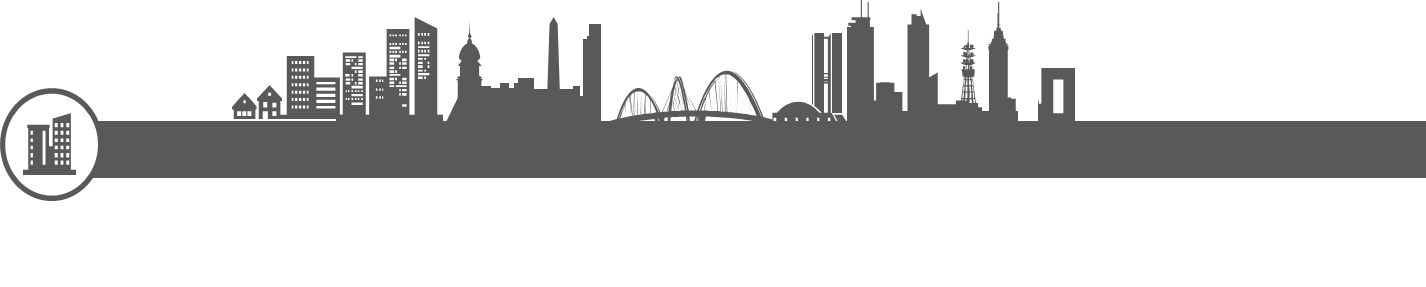 Goal 11 - Indicators
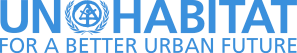 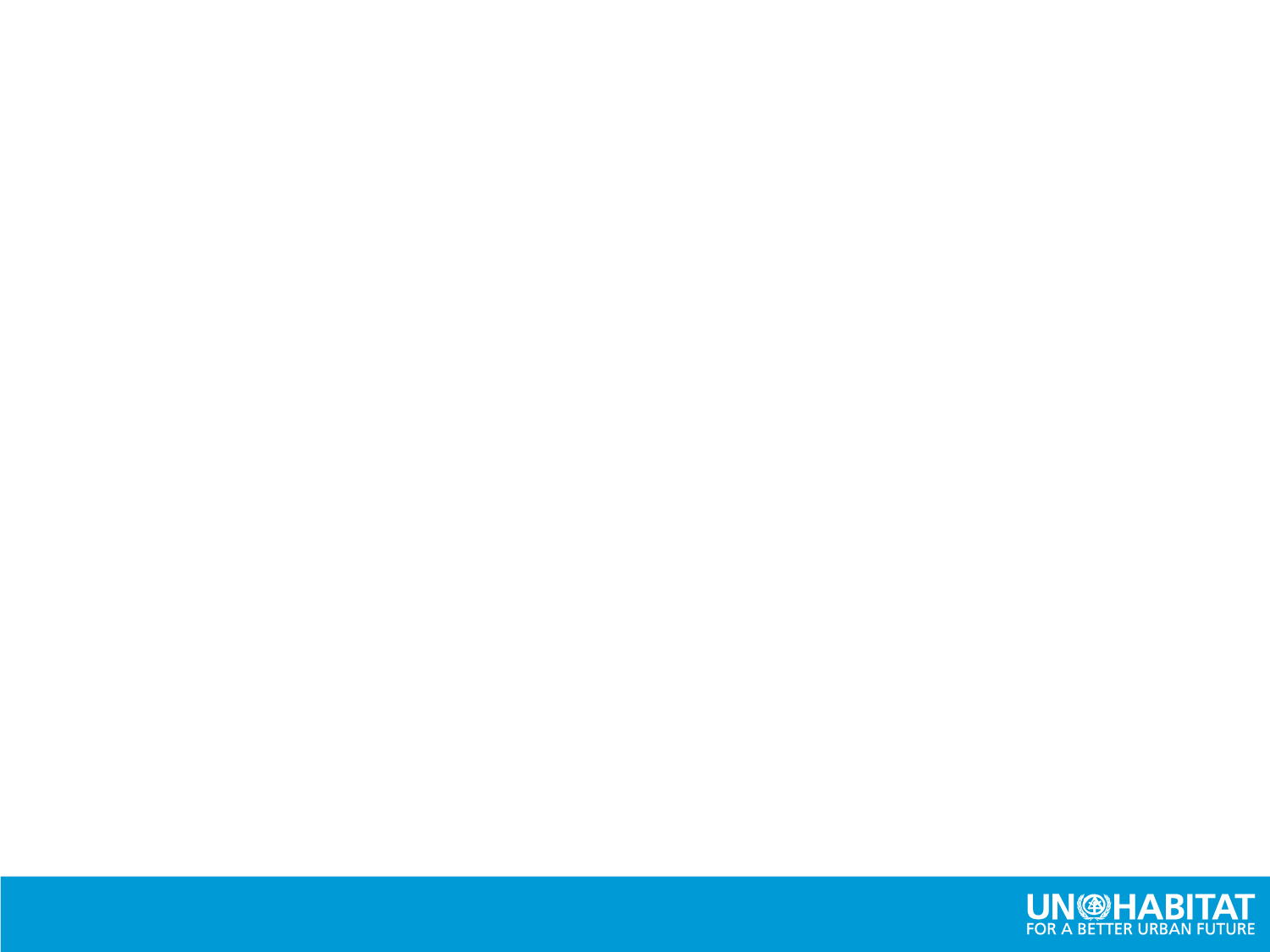 Connecting the New Urban Agenda and the SDGs: (re)thinking UN-Habitat’s role
APPROVED INDICATORS
PROGRESS MADE AT INDICATOR LEVEL
APPROVED INDICATORS
PROGRESS MADE AT INDICATOR LEVEL
APPROVED INDICATORS
PROGRESS MADE AT INDICATOR LEVEL
APPROVED INDICATORS
PROGRESS MADE AT INDICATOR LEVEL
APPROVED INDICATORS
PROGRESS MADE AT INDICATOR LEVEL
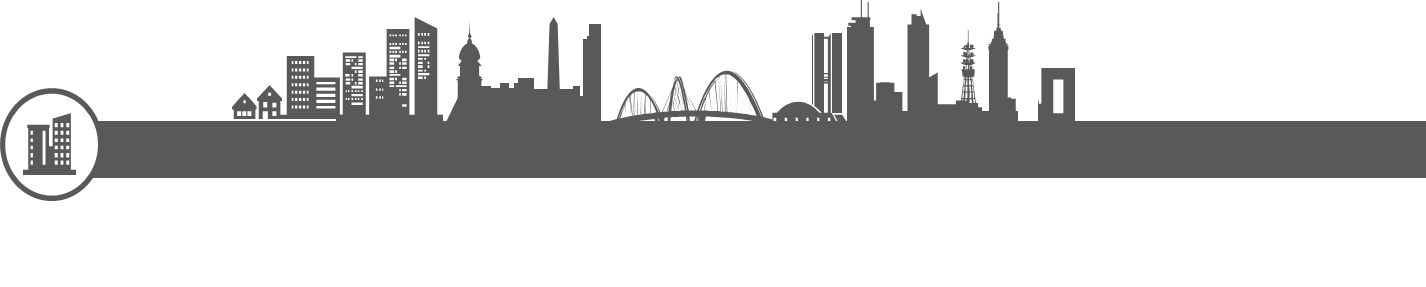 Coordination issues
Technical meetings- Global/Regional
Indicator based  EGMs (14x2 minimum)
Definitions (cities, human settlements, public spaces,  etc? )
Measurement challenges– city as unit of analysis 
Spatial vs non-spatial data & - diversity/complexity  of data sources 
Disaggregation  at what levels and detail
Capacity development challenges/strategies
Funding
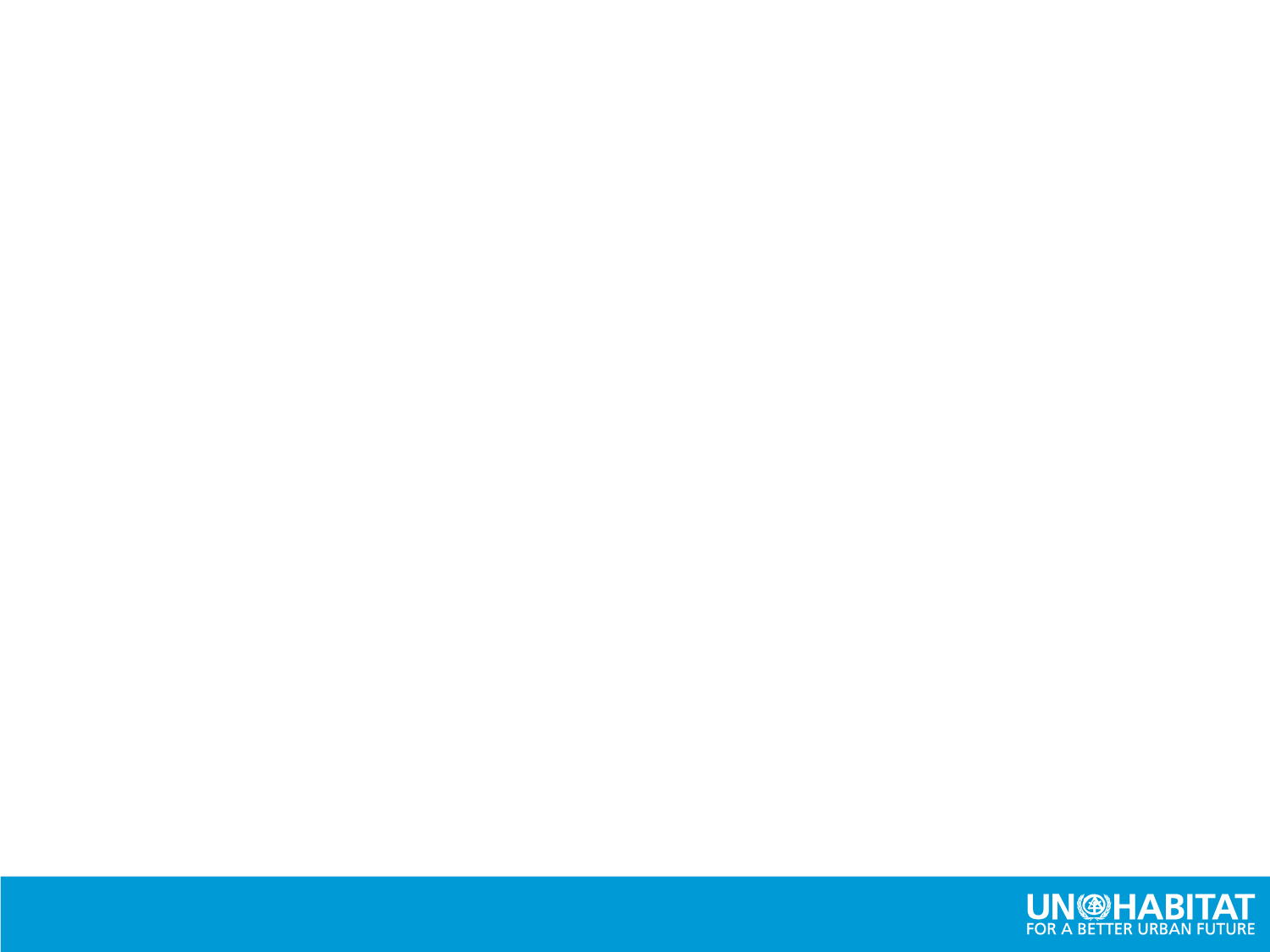 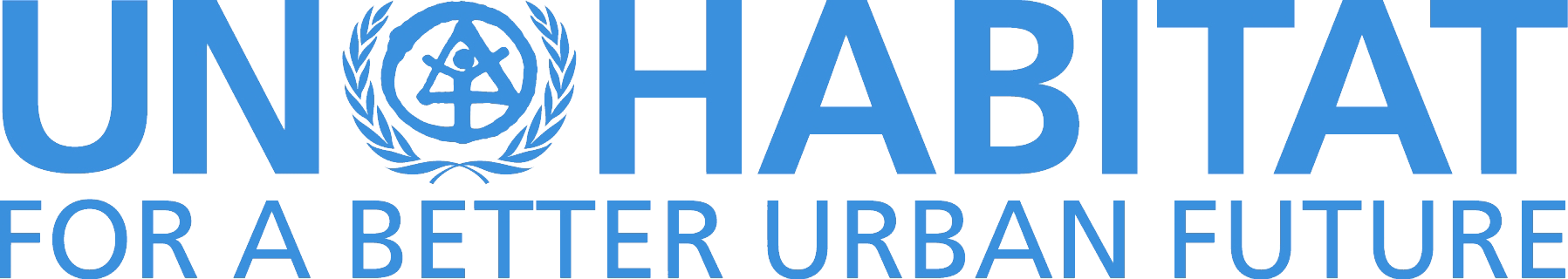 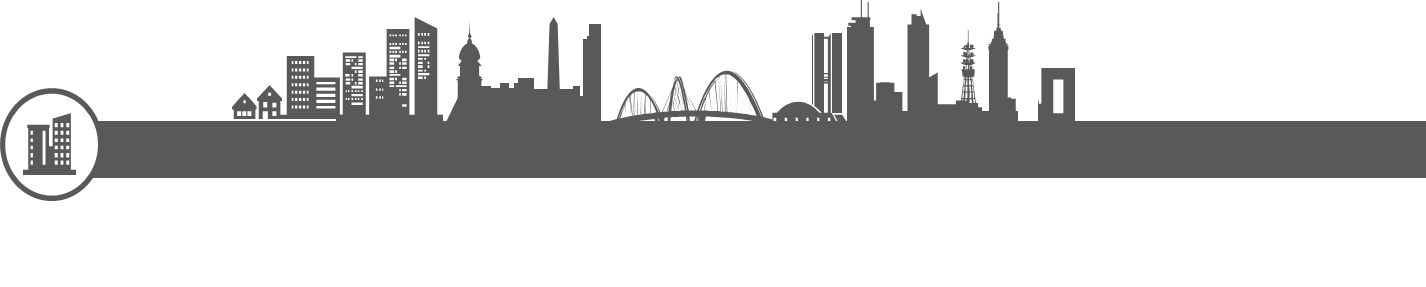 What have we done so far?
Funding
Mapping the opportunities
Sharpening the measurement tools
Coordination
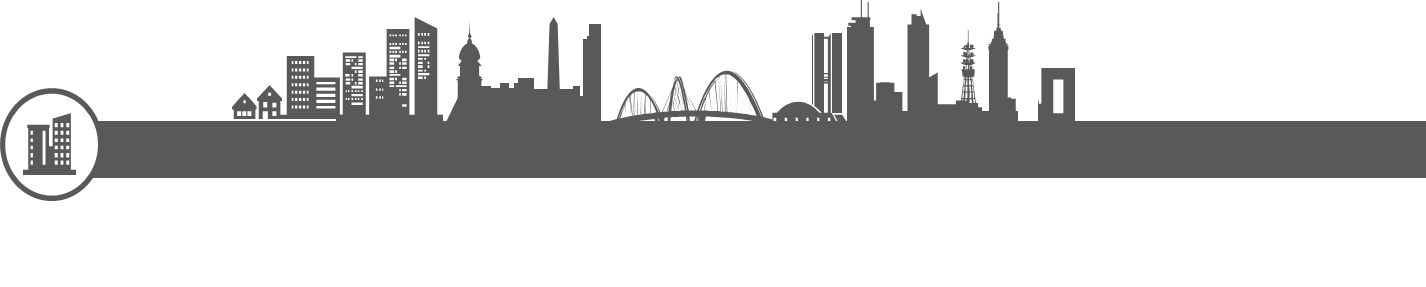 What have we done so far?
Funding
Dev Account support 
Norway funding
Mapping the opportunities
Launched 2005
Linked to MDG (has yet to be updated for SDGs)
20+ indicators
Uses GIS technology
Produces Global Urban Indicator Database
Online database system/software tool ‘UrbanInfo’
Initiative also has Network component
Global Urban Observatory
(UN-Habitat)
17 Themes
100 Indicators: CORE + SUPPORTING
20 cities piloted – 40 members
Data is third-party verified
Excellent coverage, Comparability
High cost, High capacity needed
Global Cities Registry
(World Council on City Data)
Global Partnerships for Sustainable Development Data
(UN World Data Forum)
150+ partners (Governments, NGOs, Businesses)
Data production and use oriented
SDG as focal point
50+ settlements
Collected data on slums/informal settlements
Data used as form of advocacy for resource and service distribution
Mobilizes communities
Know your City Community 
(UCLG/SDI)
194 partner countries,  14 International organization, 17 UN Agencies
Geospatial information supporting Sustainable Development and post 2015 Development agenda
Global Geospatial Information Management 
(UN GGIM)
Platform for cooperation
First forum 16-18 January 2017 (Cape Town, SA)
Global Action Plan for modernization + strengthening of statistical system for SDG Data
High-level Group for partnership, coordination + Capacity Building for post-2015 monitoring
UN World Data Forum
(UN Statistical Commission)
Launched 2015
Open data with robust citizen engagement
39 Cities
US Cities only  (with size specification)
What Works Cities
(Bloomberg Philanthropies)
Trust Fund for Statistical Capacity Building 
(World Bank Group)
111 Cities
Addresses urban governance ‘data challenge’
Platform for exchange and good practice
New/innovative ways communicating and mapping urban governance for dissemination
Three thematic areas (legal, finance, governance)
Launched 2015
Funding in support of data processing
Data to support post-2015/SDG Development
Trust Fund for Innovations in Development  Data
(World Bank Group)
Urban Governance Survey
(LSE Cities, UNH, UCLG, Mac Arthur Foundation)
11 Countries
23 Cities
Knowledge sharing and management program – collaborative engagement
Products: studies, workshops, online data
Works with existing cities networks
Global Platform for Sustainable Cities (GPSC) 
(WB with other Dev. Banks, UNEP, UNDP, UNJDO)
Launched 2012
400 cities in 20 countries
Comparability framework for cities and countries
Framework on Urban SDGs
Metric and policy dialogue
Integrates various indicators (from official SDG Indicator data set)
Cities Prosperity Initiative
Global Indicator
(UN-H)
Linked to CPI
SDG indicators
6 dimensions, 18 sub-dimensions
Avoid excessively sectorial approach
Sub-divides by goal 11 targets
SDG Goal 11 Monitoring Framework
(based on CPJ in coop. with WHO, UNISDR, etc.)
Launched 2013 (since, 2 revisions)
What regions: Africa
Indicators cover 5 areas + 10 criteria
Promotes integrated and multilevel urban strategies
Cities Enabling Environment Rating
(CA + UCLG)
Monitoring on of main phases
10 focus areas
Monitoring developed in context of NUP not separately
NUP Programme 
(UN-H, OECD, CA incl. NUP database)
Database on Urban Law – planning, management, financing
7 main categories
Not complete (work in progress)
Not all National Urban Plans available
Urban Lex 
(UNH with partner Universities)
Public expenditure + financial accountability
7 pillars, 31 indicators, 94 dimensions
Review key systems, processes and institutions
Strictly financial
PEFA  (Improving Public Financial Management )
(EU, IMF, WB, SECO, France, Norway, Ukraine
Flagship report 2016
Closely linked to development of NUA and H§ process
World Cities Report 
(UN-Habitat)
Future?
International Multistakeholder Panel on Sustainable Urbanization (GAP)
Two year reports (2015 & 2016) + 
Aimed at strengthening science-policy interface
Global Sustainable Development Report 
(GA)
[Speaker Notes: Enabling Consitions/Drivers of Change (NUA) – Blue
SDGs – Green
Localising SDGs – Light Blue
Voluntary Commitments – Orange
Transformative Change/urban Transformation - Red
Other - Purple]
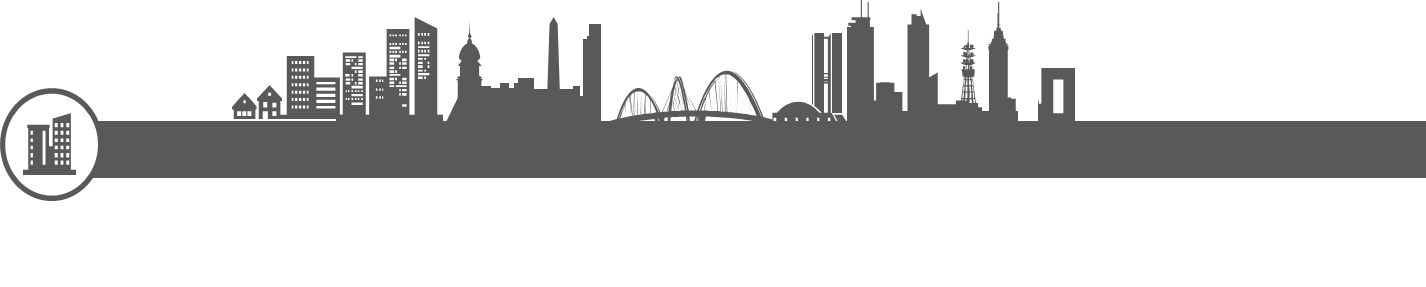 Sharpening the tools ---The City Prosperity Initiative
Measuring city performance goes beyond Goal 11 or the Urban SDGs. Other urban issues are in different global frameworks e.g NUA, Paris Agreement, etc.

UN-Habitat developed a tool to measure the prosperity and sustainability of cities. The City Prosperity Initiative (CPI) is a global initiative meant to assist decision makers to design effective policy interventions.
THE 6 DIMENSIONS OF URBAN PROSPERITY
Urban Governance and Legislation 
Urban Planning and Design
Urban Economy and Municipal Finance 
Infrastructure Development
Social Cohesion and Equity 
Urban Ecology and Environment
http://cpi.unhabitat.org/
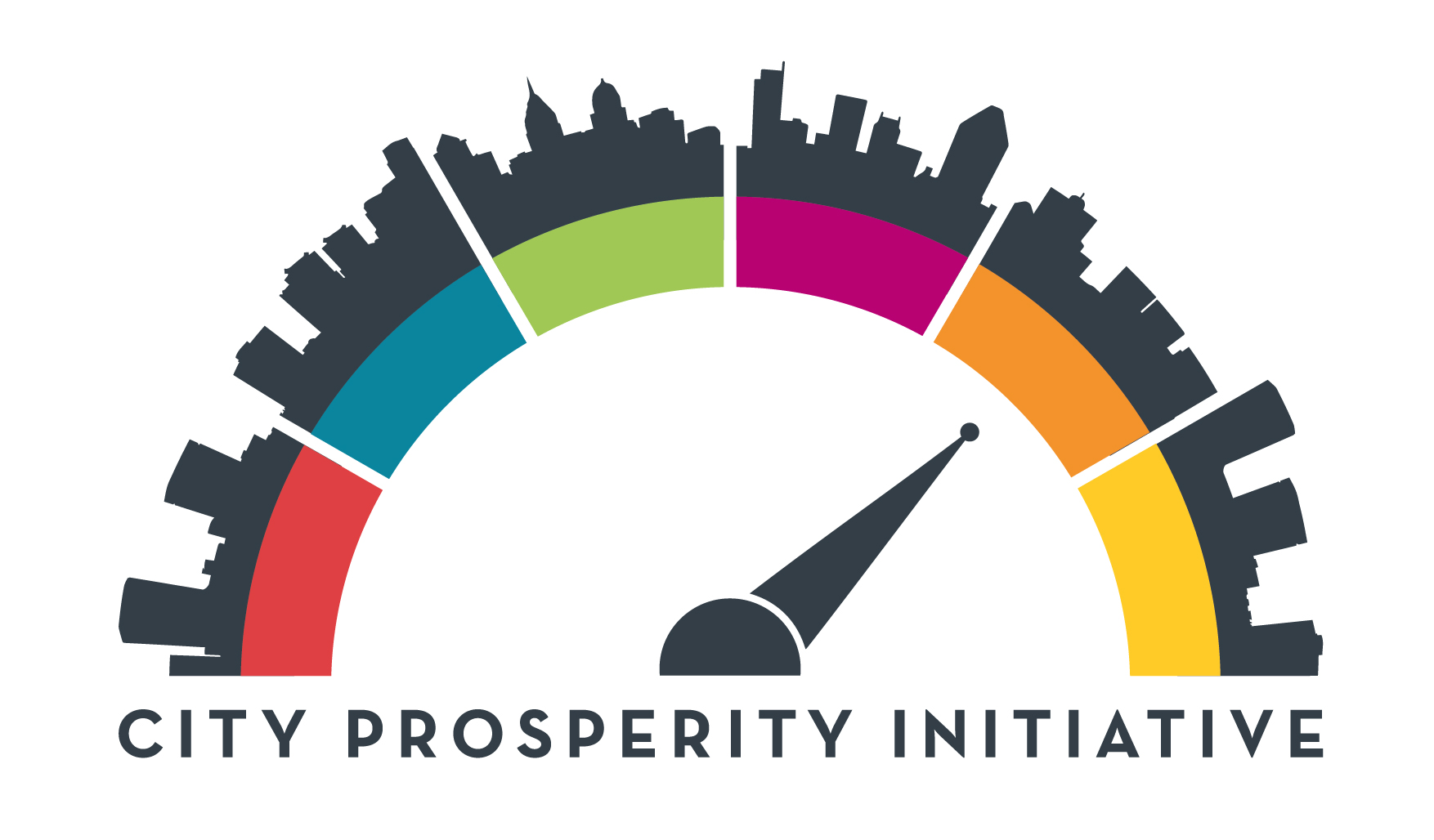 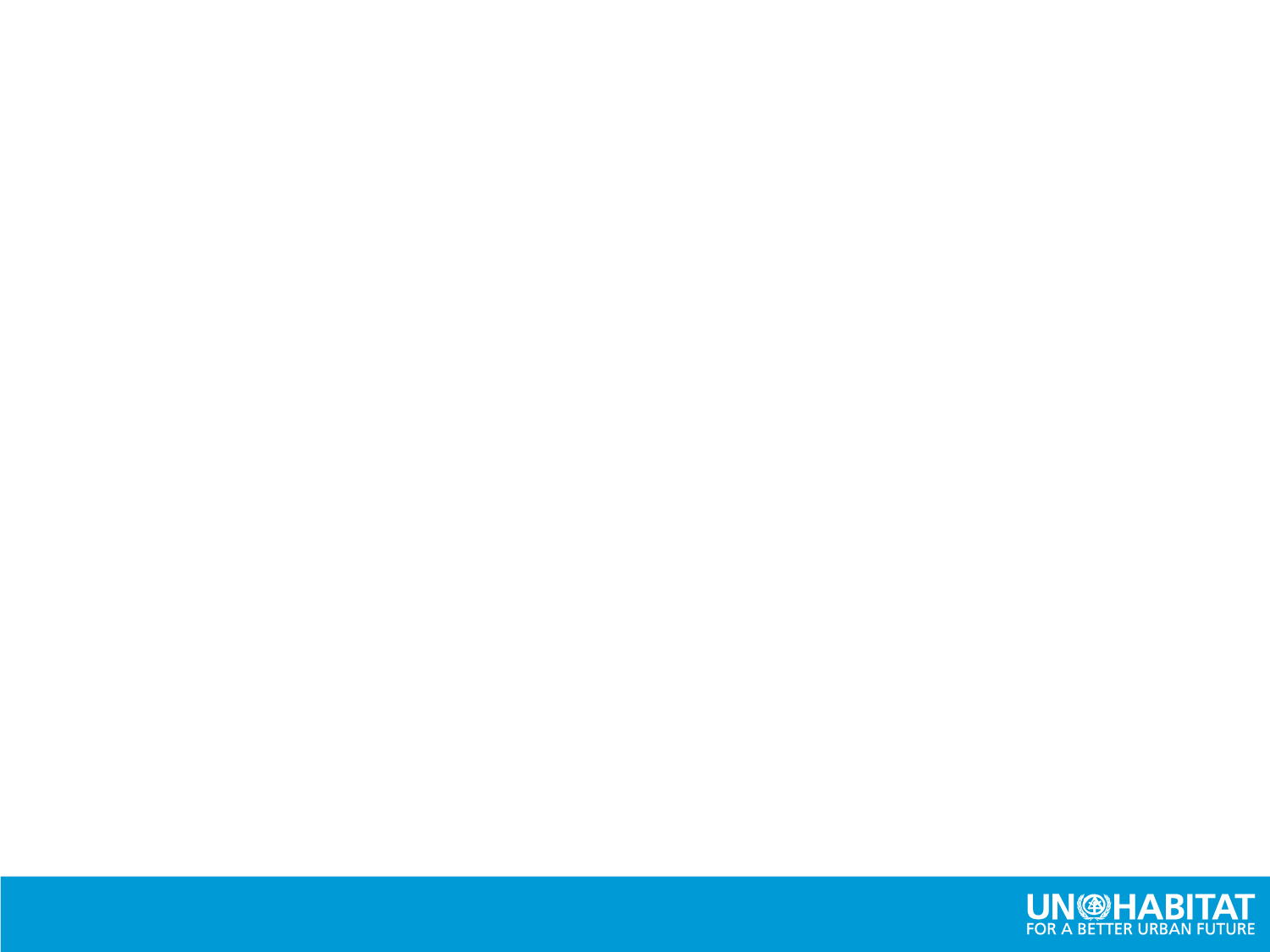 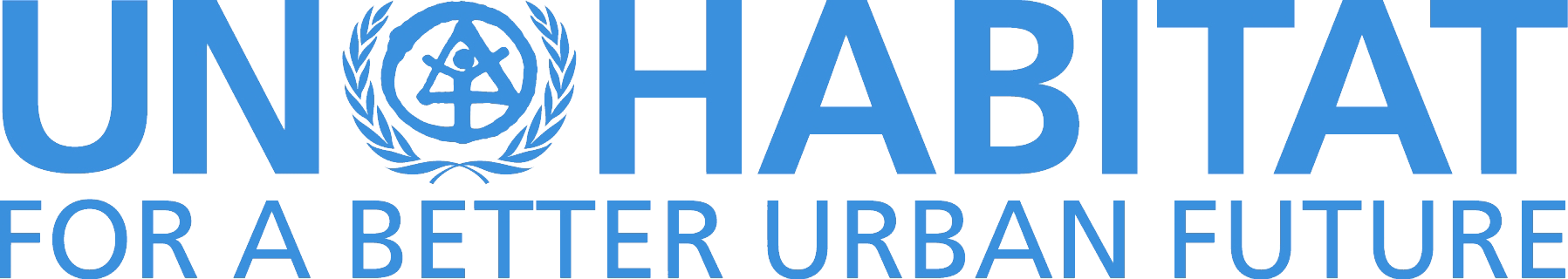 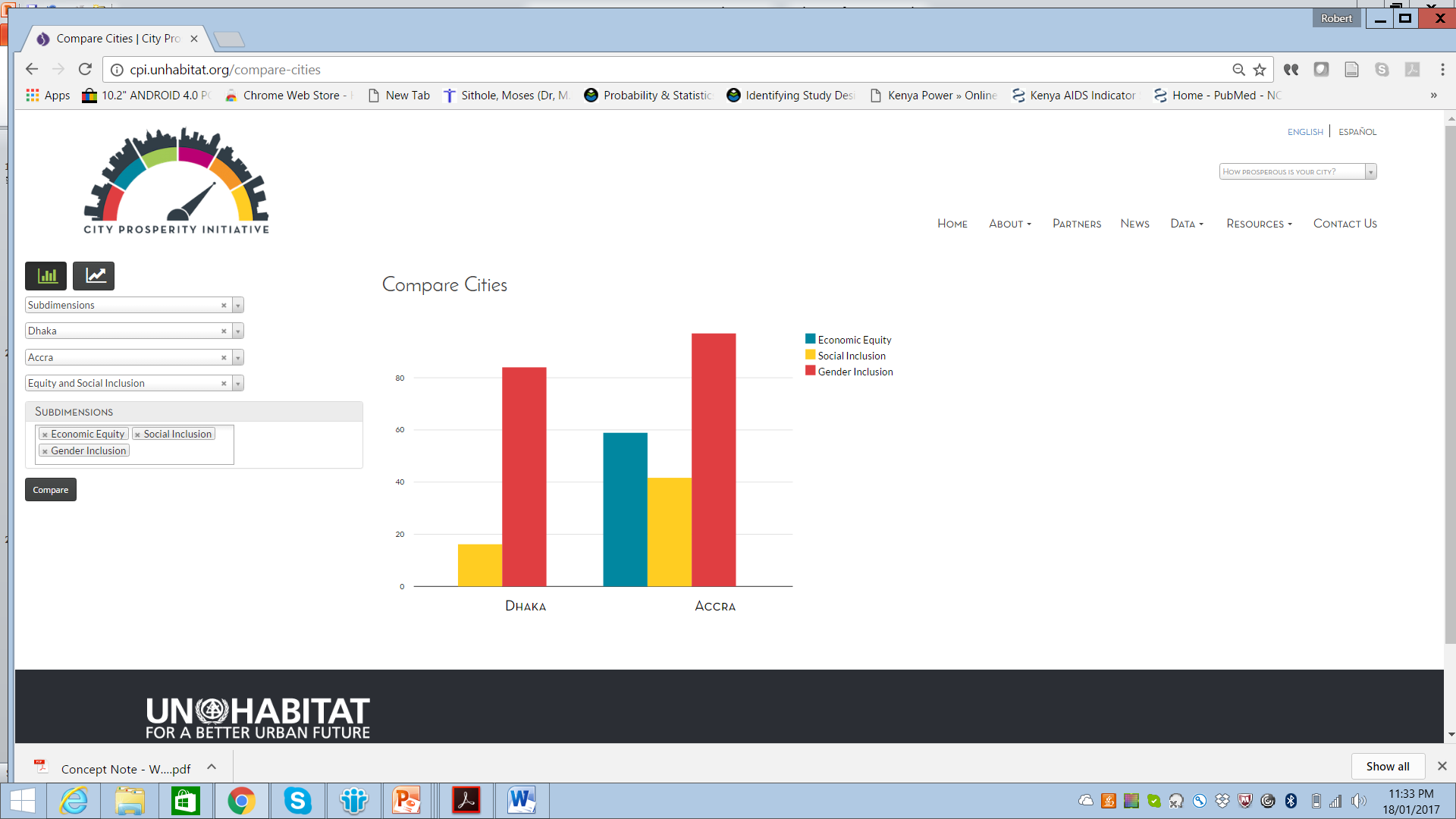 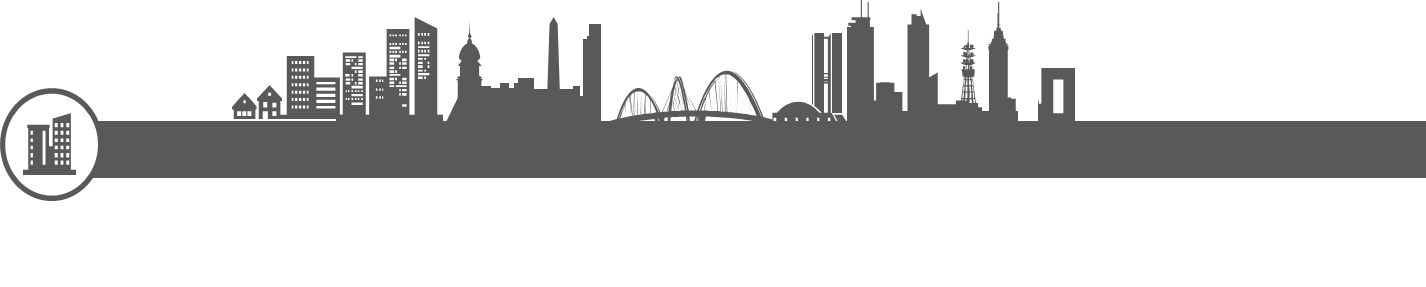 The CPI and the SDGs
People         Planet          Prosperity        Peace         Partnership
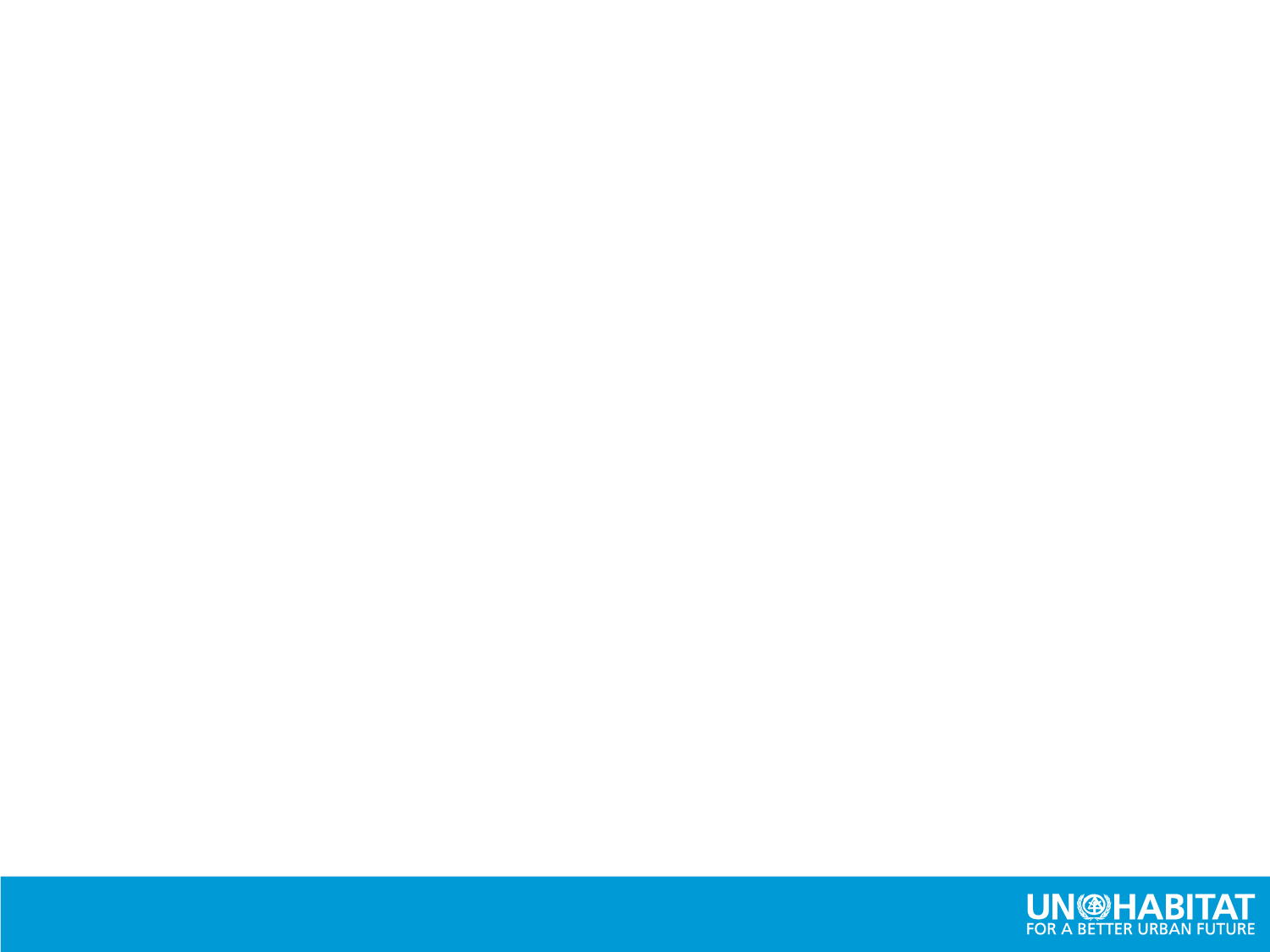 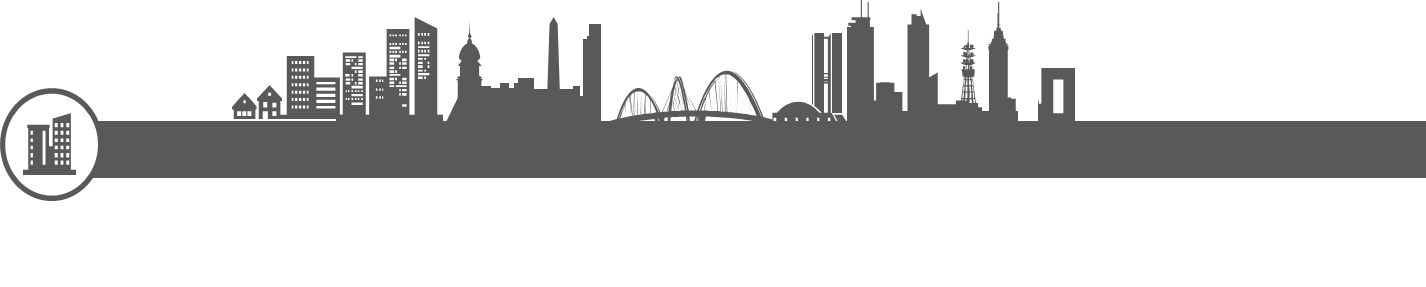 The City Prosperity Initiative
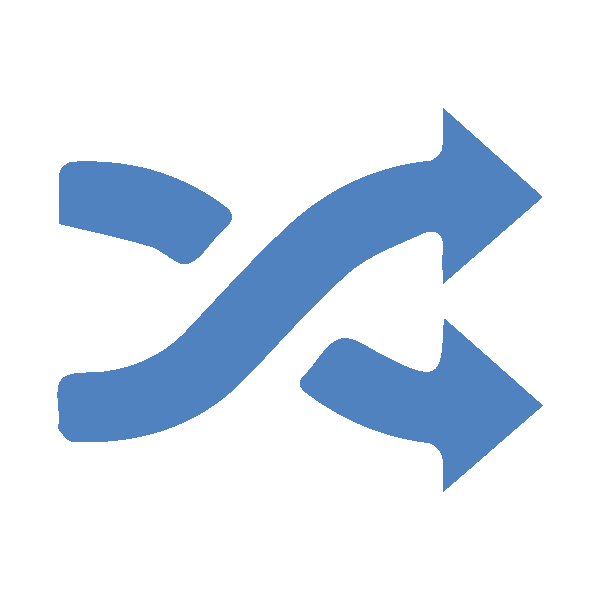 1. A flexible monitoring framework that takes into account the contextual needs and particularities of cities and countries
2. The CPI promotes integration in the implementation of a more sustainable urbanization model
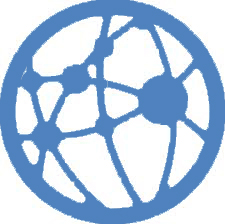 3. An innovative tool based on spatial analysis that integrates indicators such as street connectivity, public space, urban expansion
4. As a multi-scale tool theCPI supports decision-making from national urban policiesto regional to city-wide interventions
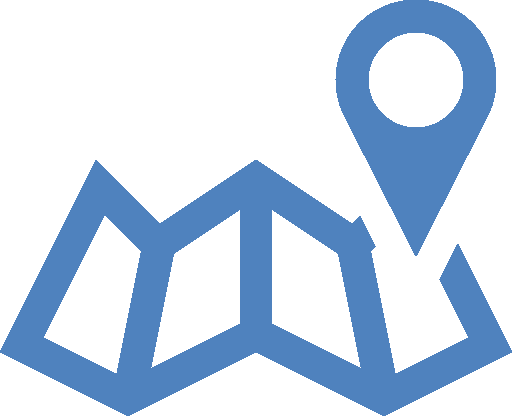 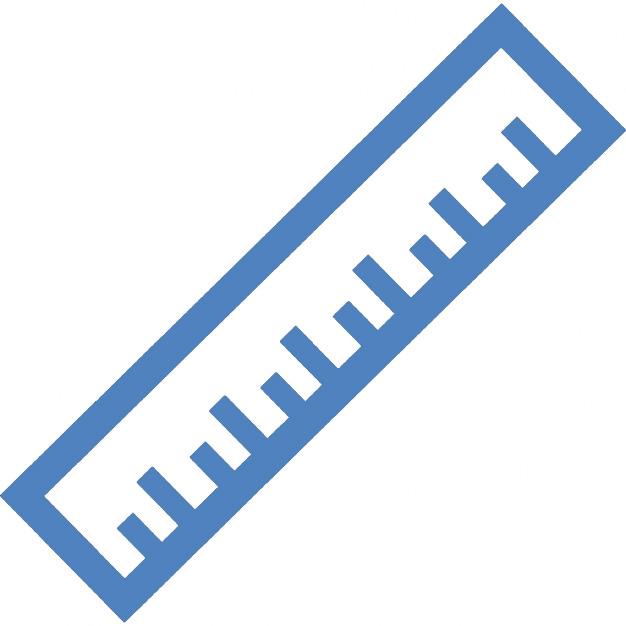 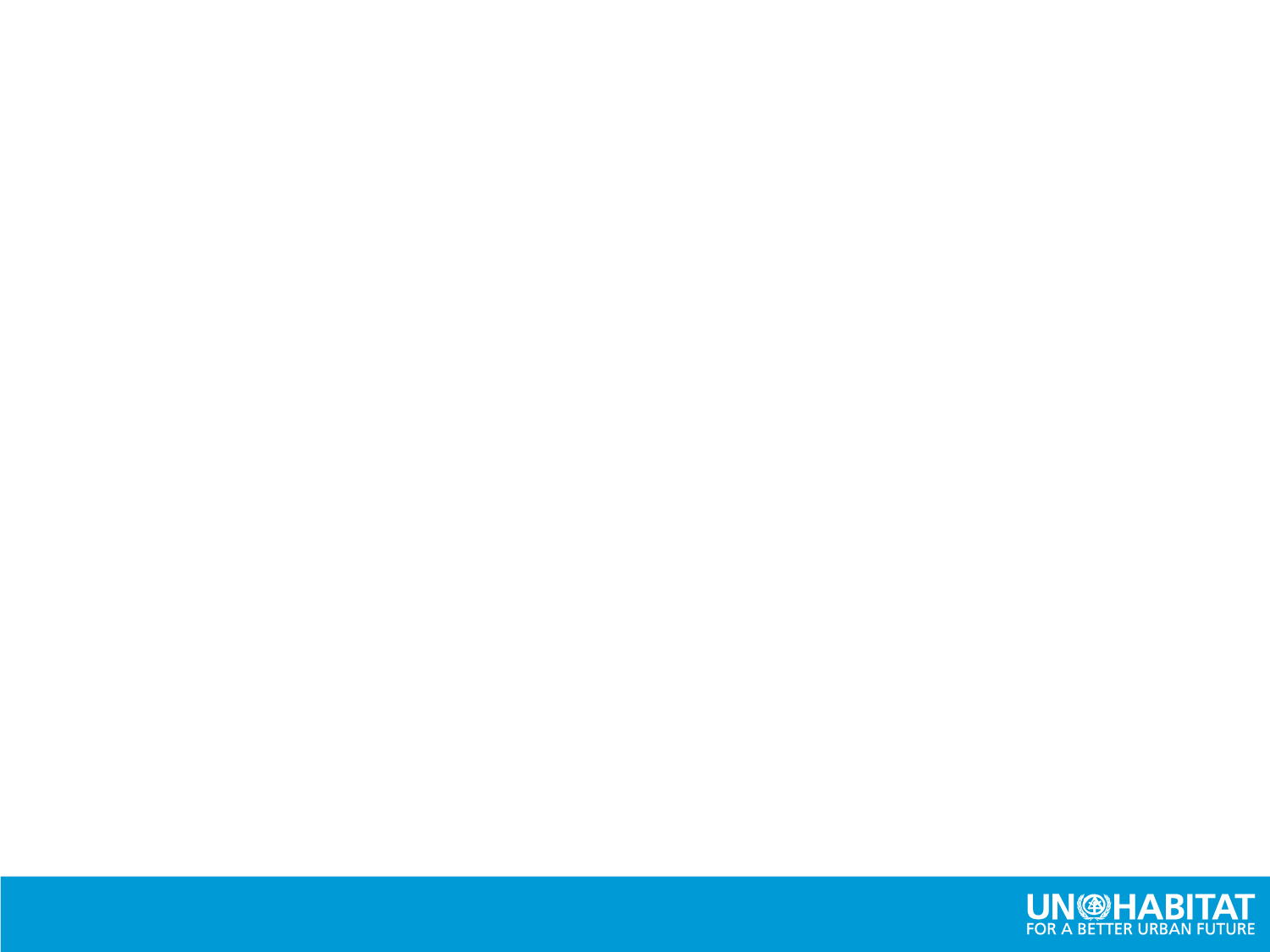 22
CITY PROSPERITY INITIATIVE (CPI), September 2015
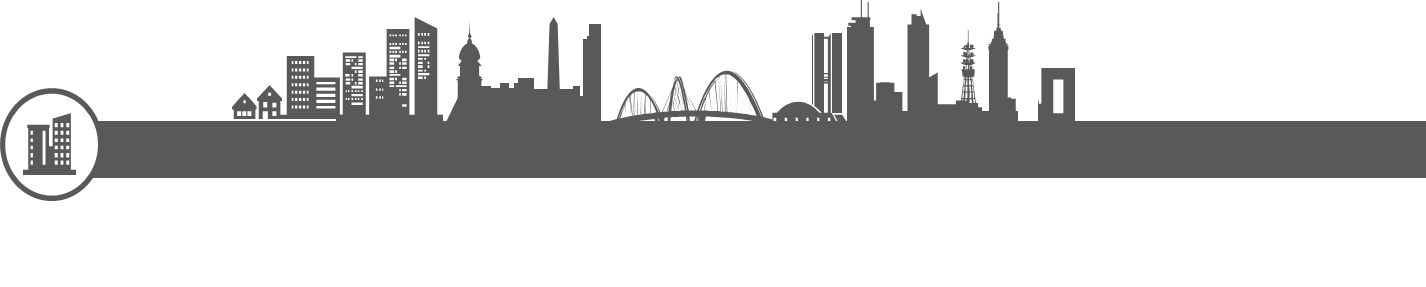 The City Prosperity Initiative
e.g As an Innovative Tool based on Spatial Analysis
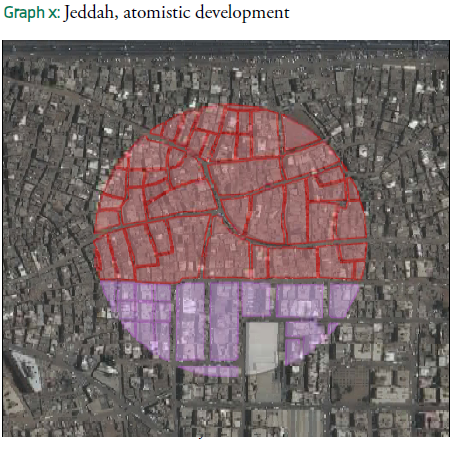 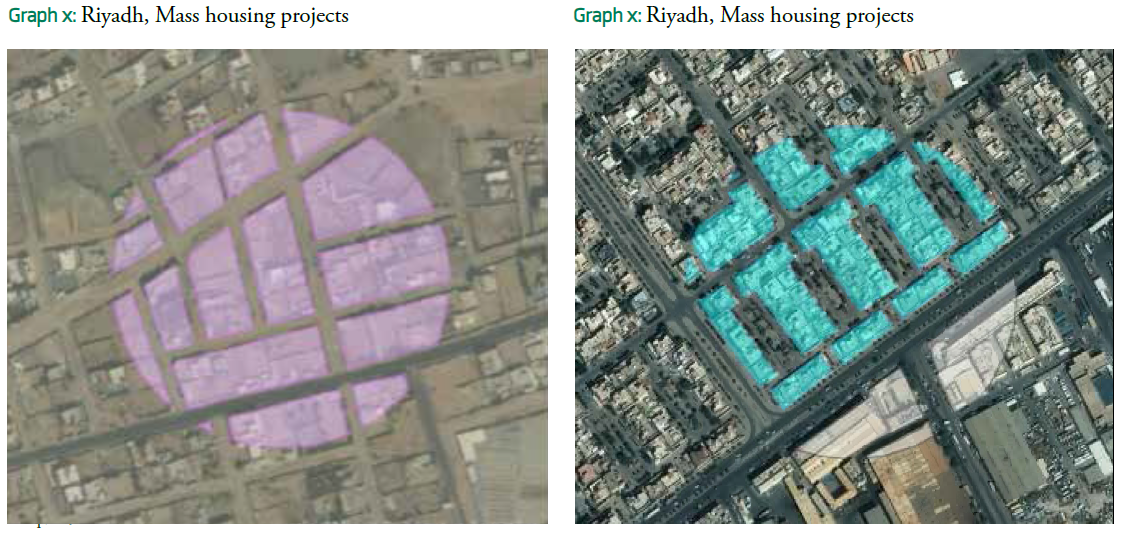 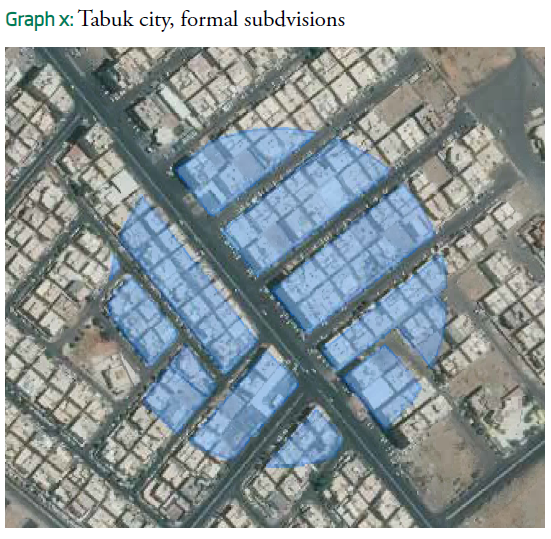 STREET CONNECTIVITY AND SPATIAL INDICATORS
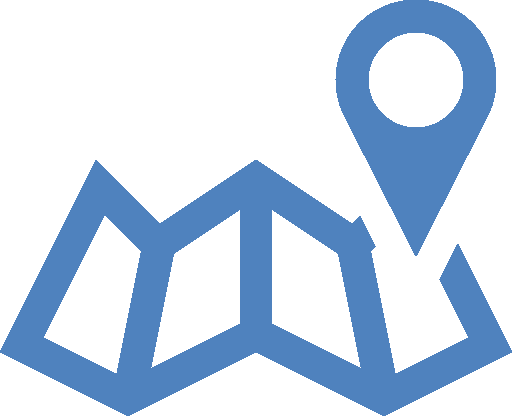 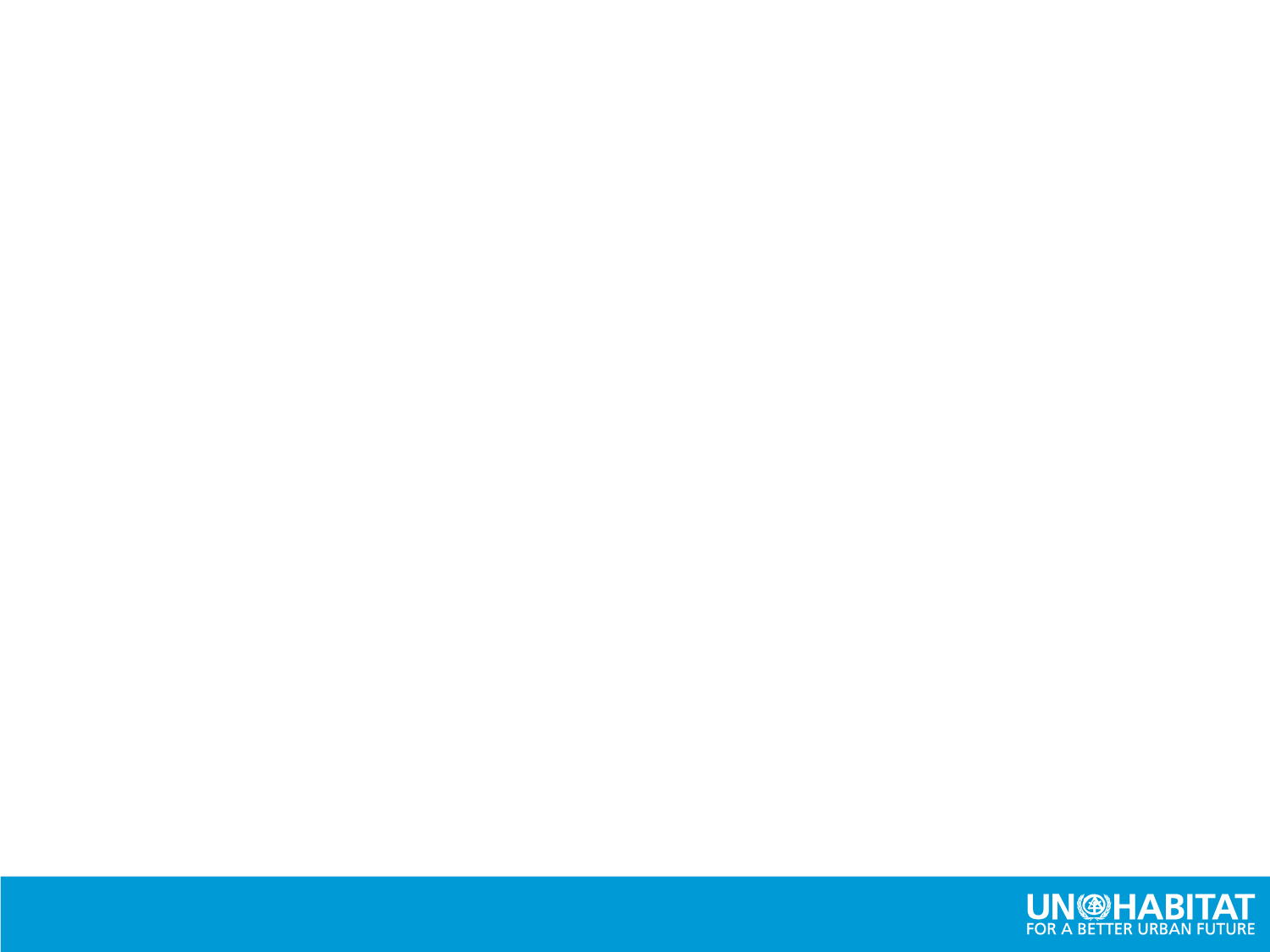 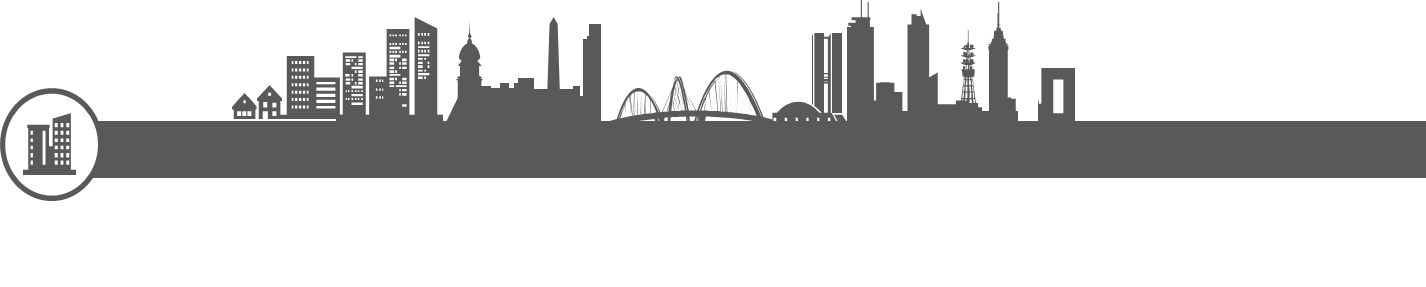 The City Prosperity Initiative
Why the CPI is proposed as the ideal Global Monitoring Framework for the New Urban Agenda and SDGs and is compliant with Africa Agenda 2063
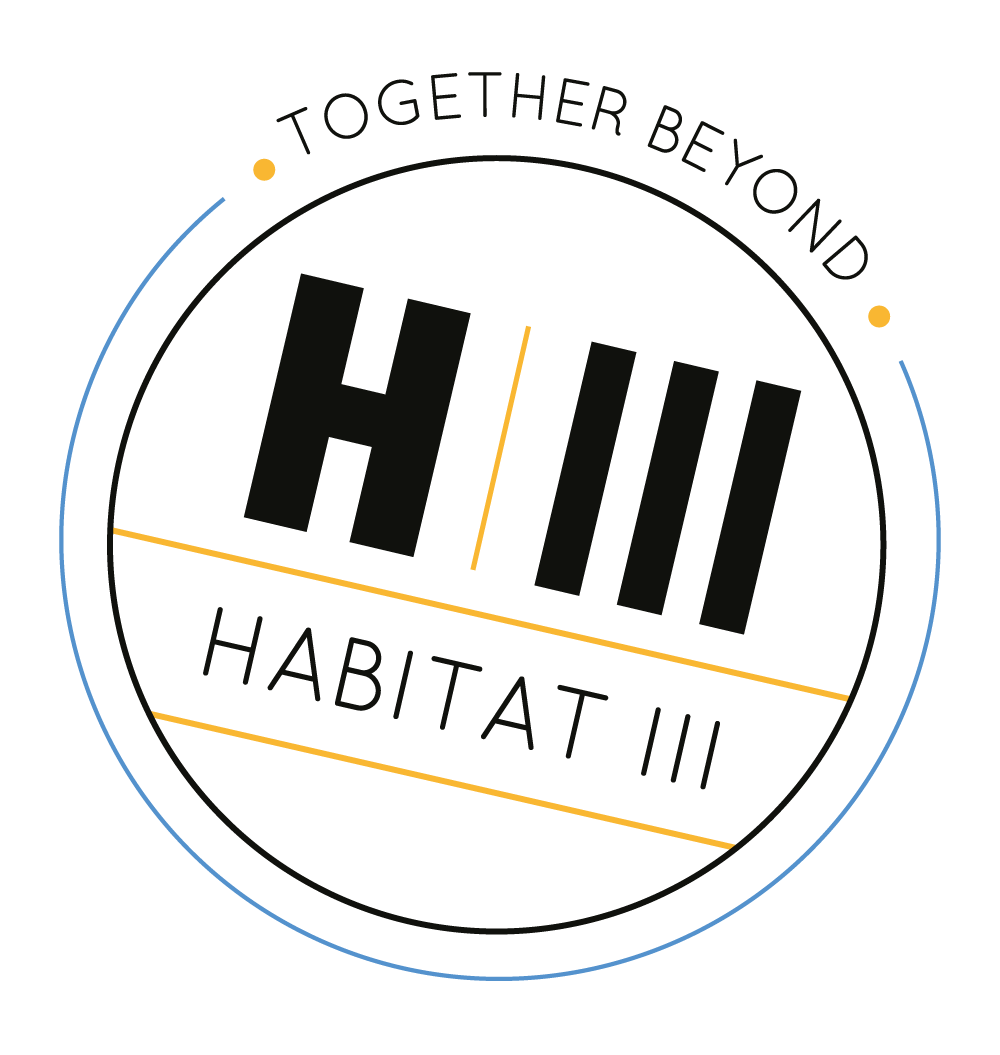 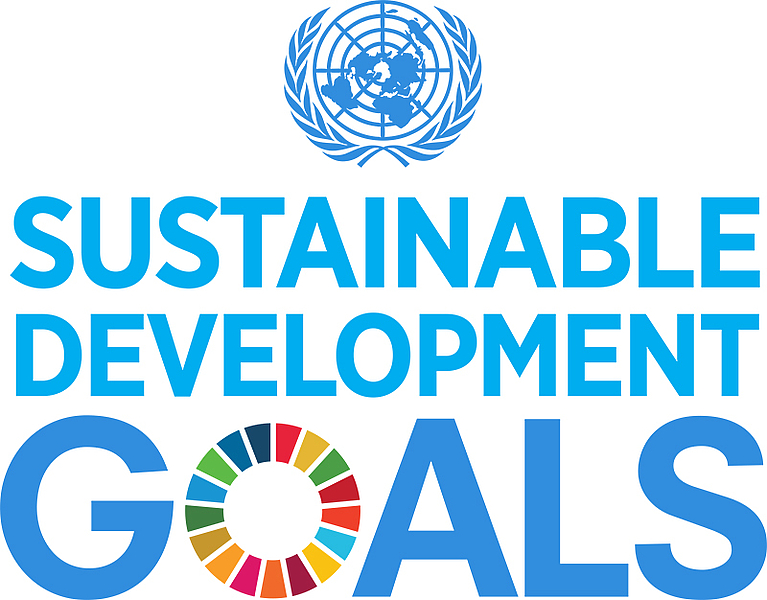 Cities and countries that join the CPI are able to identify, quantify, and evaluate the progress on these agendas, avoiding duplication and systematizing the monitoring and reporting process 

The CPI is a tool for coordination, implementation and monitoring of Sustainable Development Goals and New Urban Agenda at local level 

The CPI integrates most of the urban Sustainable Development Goals (SDGs) indicators
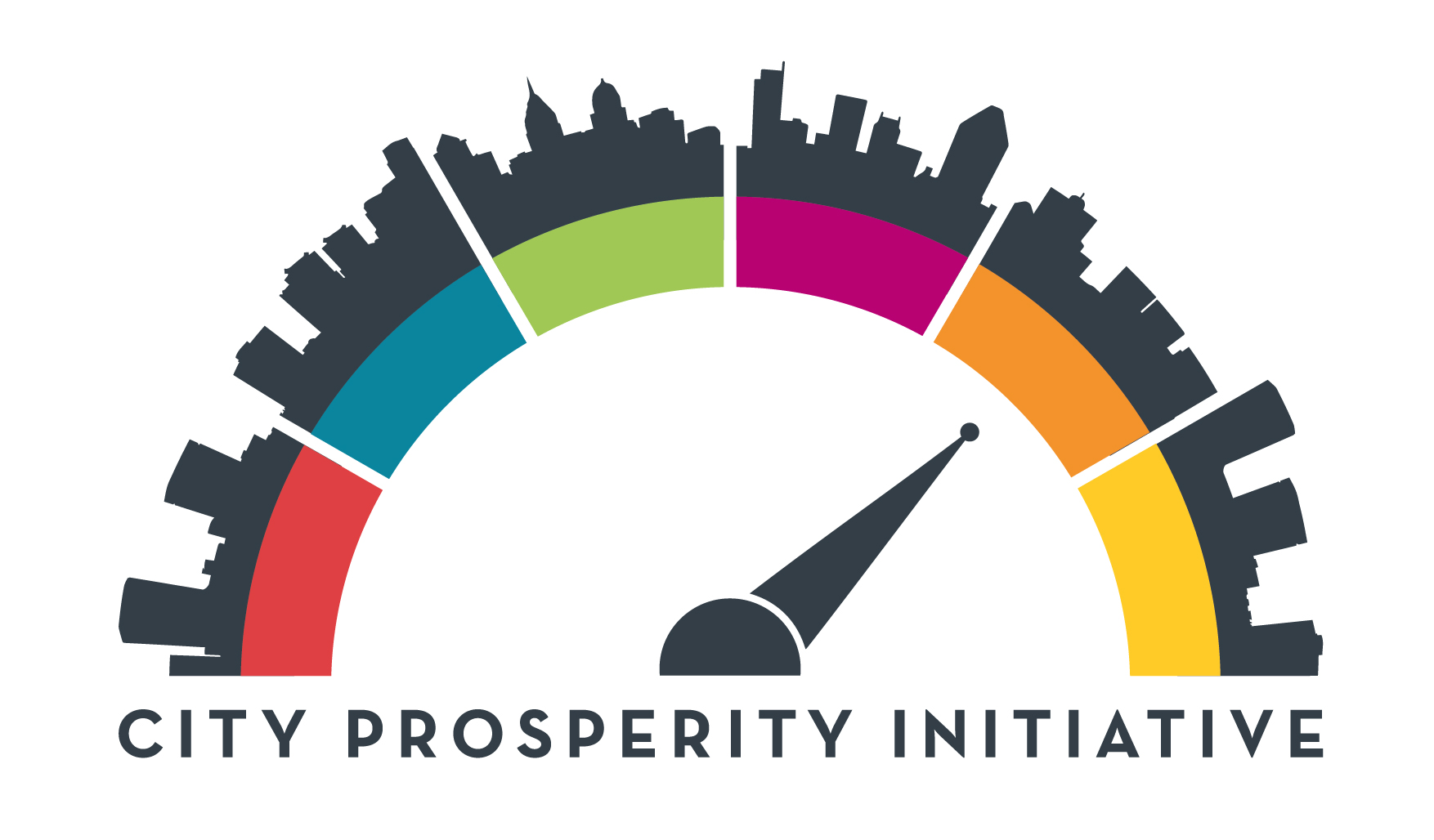 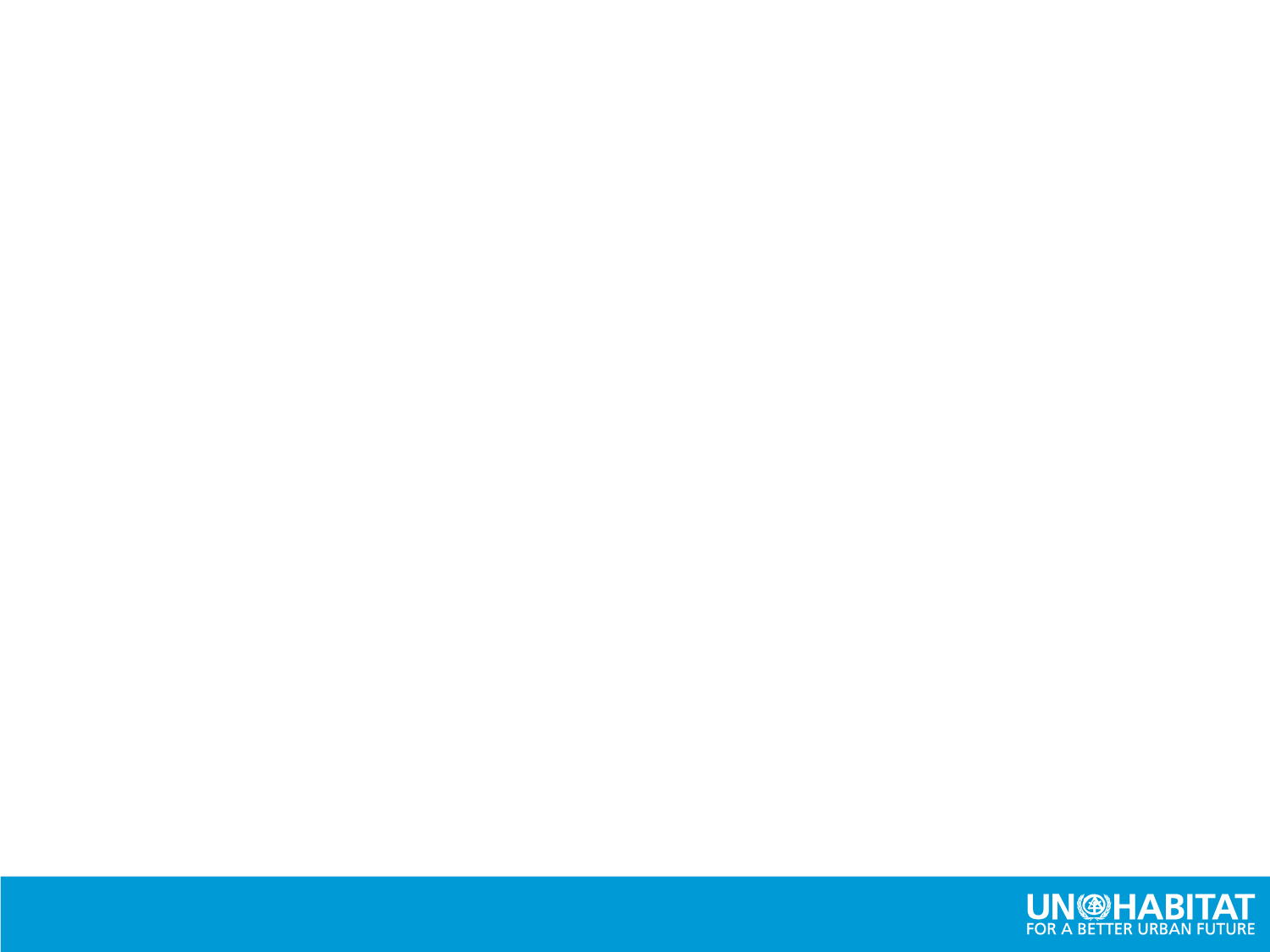 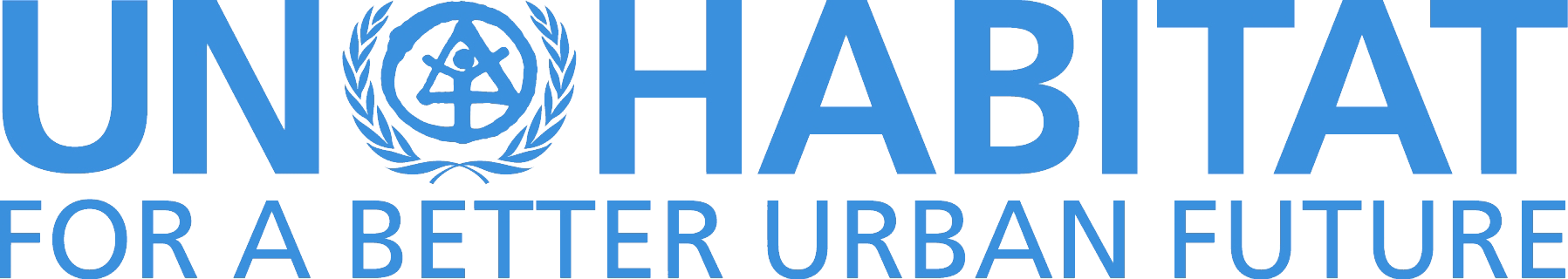 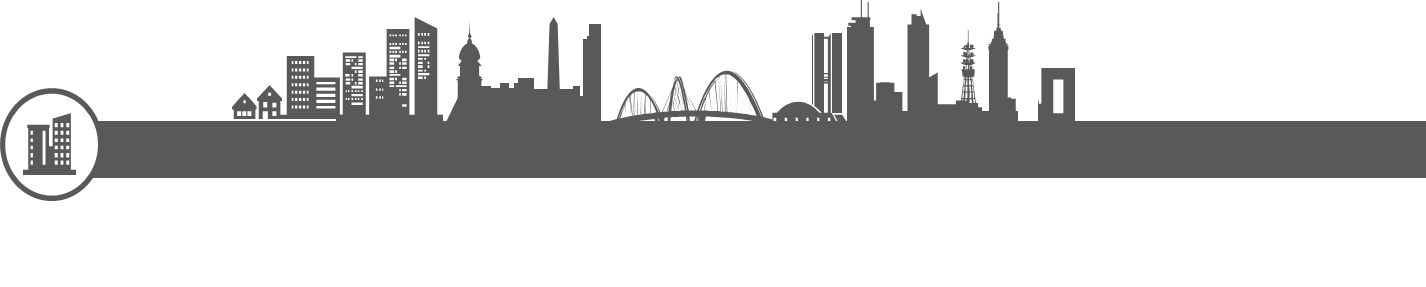 A Global Initiative
Already more than 300 cities around the world joined the CPI
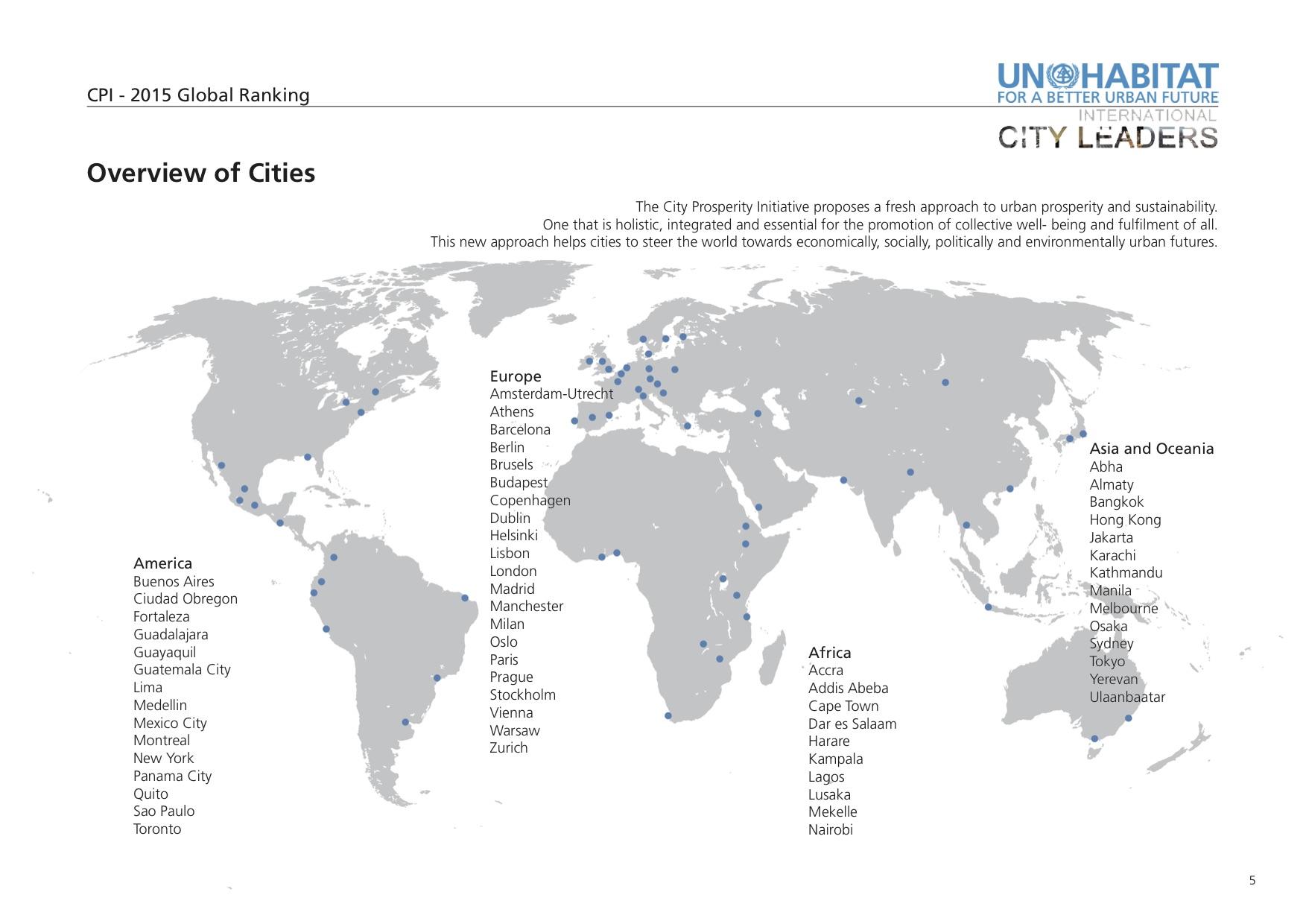 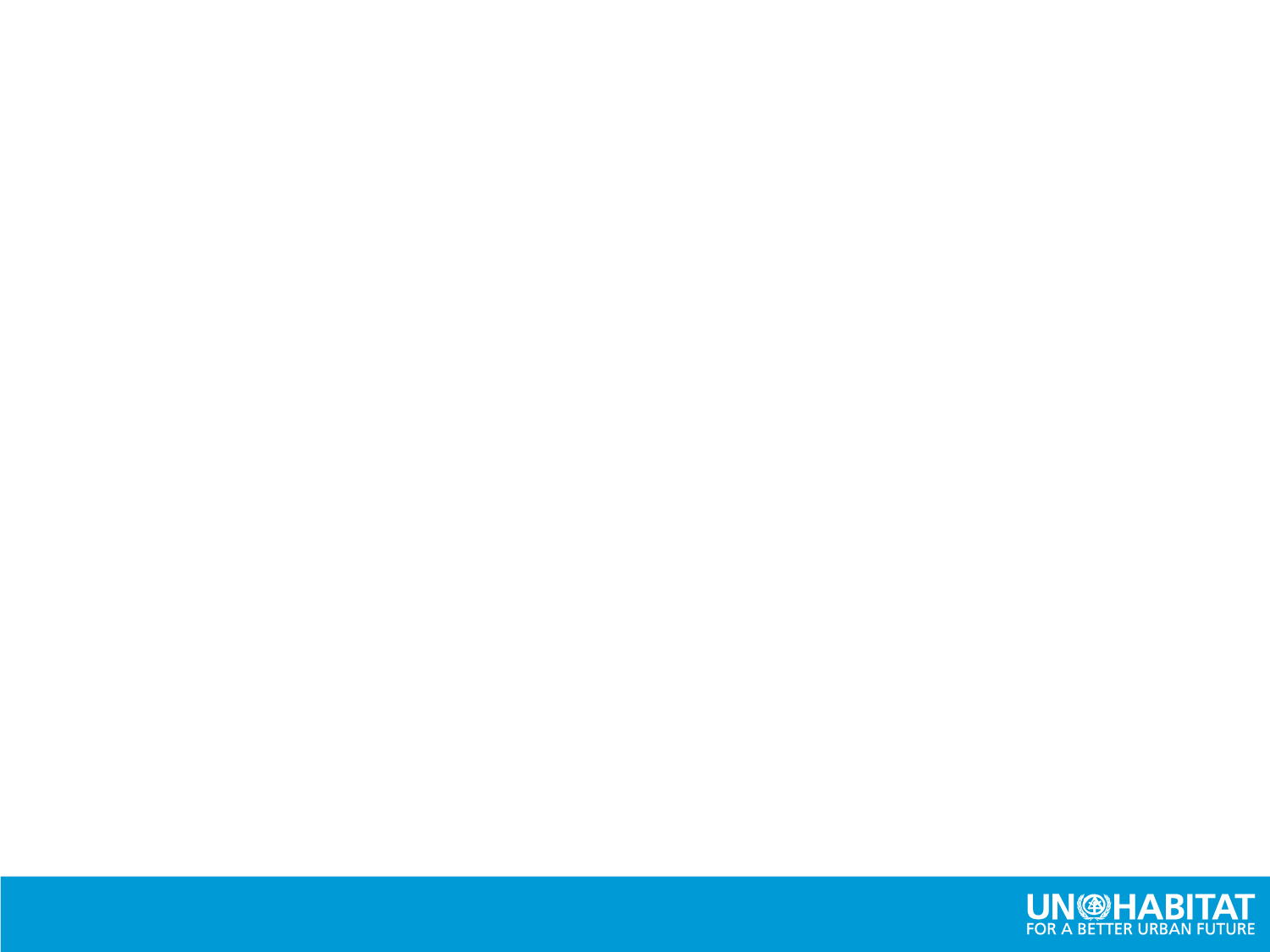 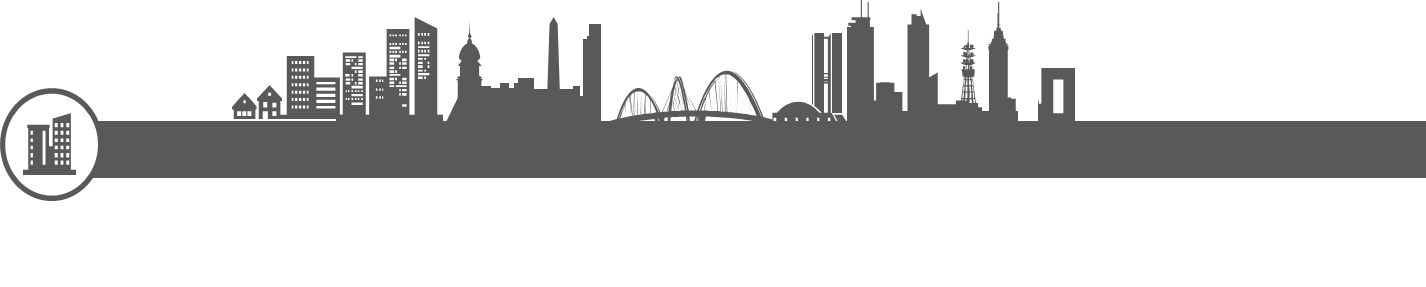 Going forward
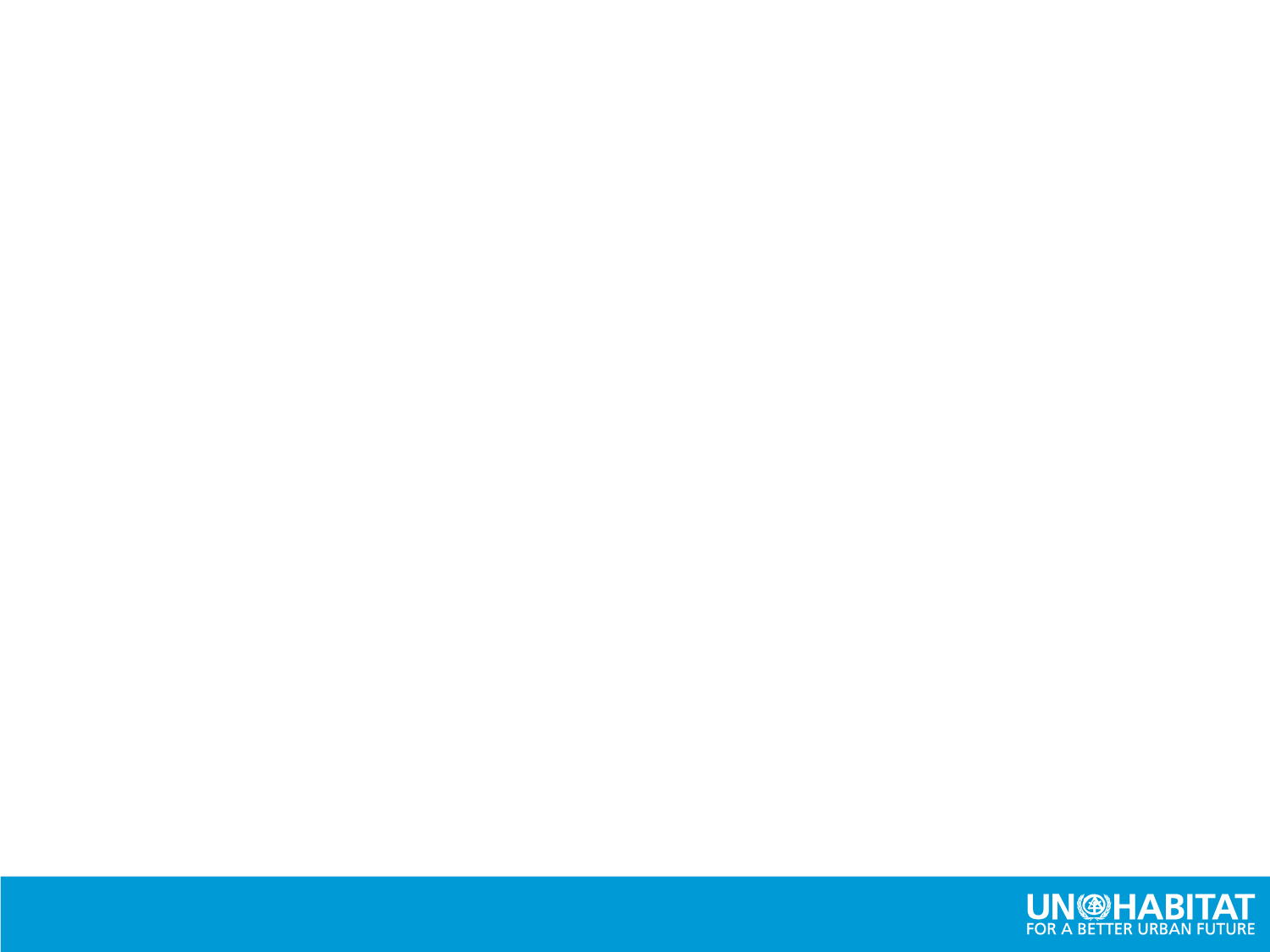 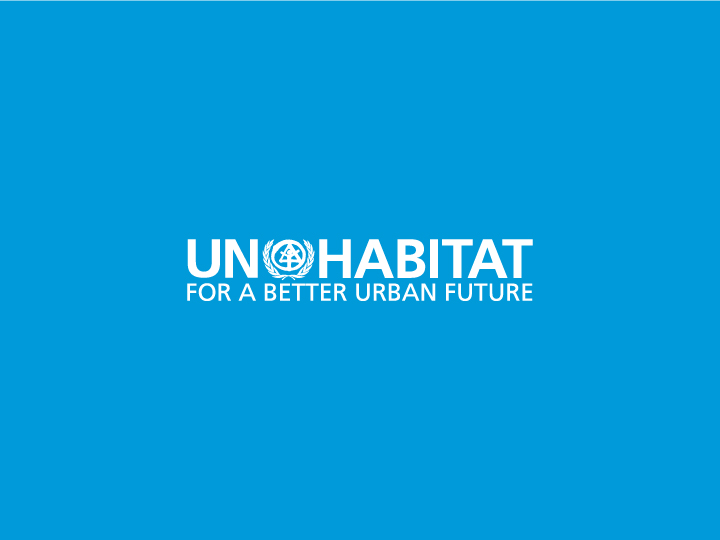 For more information contact
Robert Ndugwa

robert.ndugwa@unhabitat.org
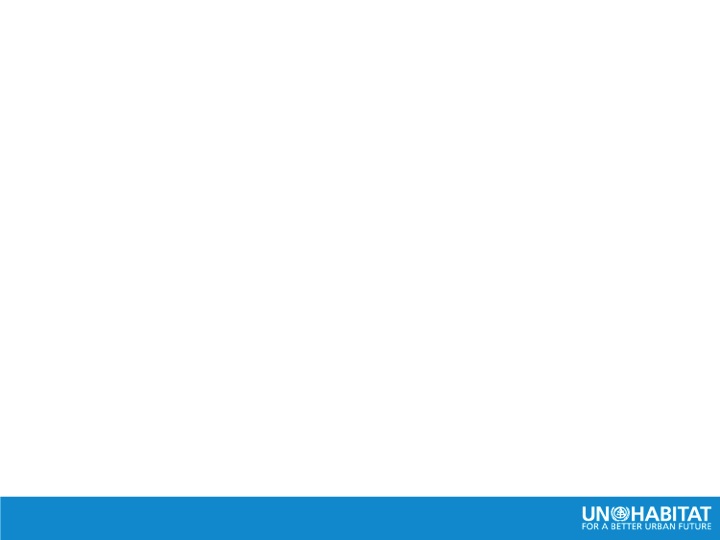